Тема: «Апробирование технологий родительского образования в работе с родителями школьников»
1.  Выстраивание позитивных детско – родительских отношений;
2.  Формирование потребности в родительском образовании у взрослых и у детей; организация работы трех Школ (любящих родителей, семейного уклада, родителей будущих первоклассников)
Содержание работы:
Повышение квалификации классных руководителей
Работа Школы любящих родителей
Работа Школы семейного уклада
Работа Школы для родителей будущих первоклассников
Письма к любящим родителям (3кл., 4кл., 5кл., 6кл.,7кл., 8кл., 9кл.)
Участие в акциях различного уровня
Участие в конкурсах различного уровня
 Совместная внеурочная деятельность учителей, детей и родителей
Школа любящих родителей
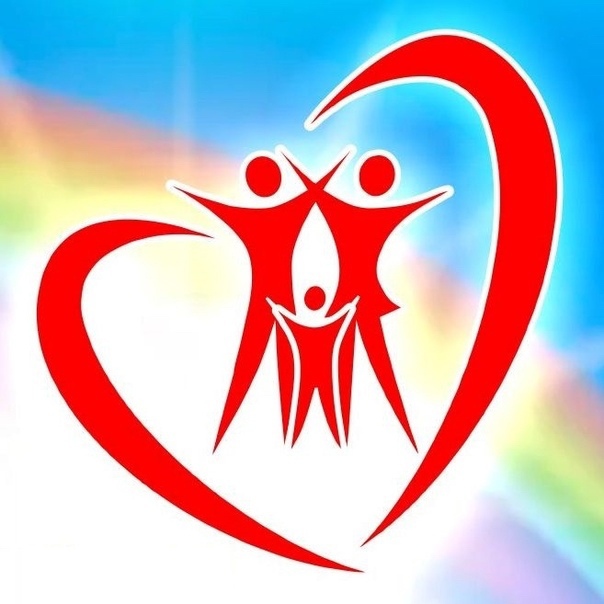 Цель работы школы: формирование основ  родительской культуры.
Занятия Школы проводились 1 раз в месяц с октября по апрель. 
С родителями проведено 8 занятий.
«Любите своего ребенка»
10 чел.,  Гайнутдинова Т.С.
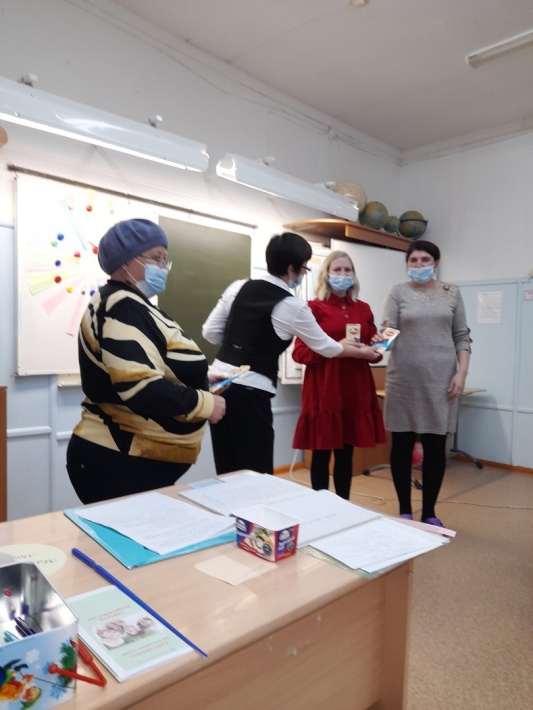 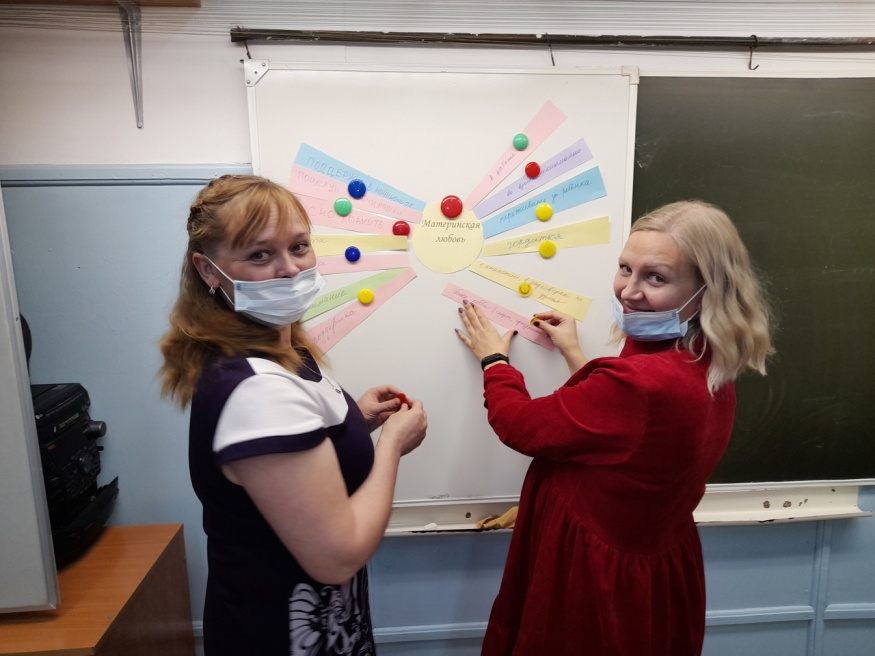 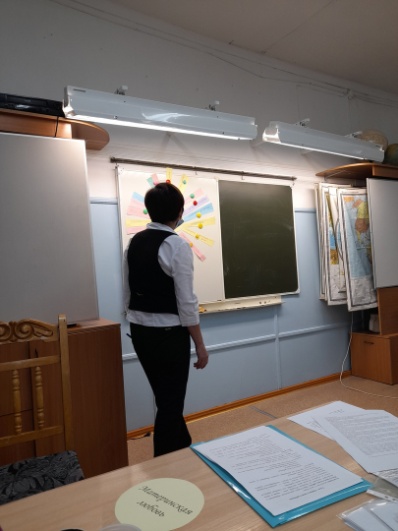 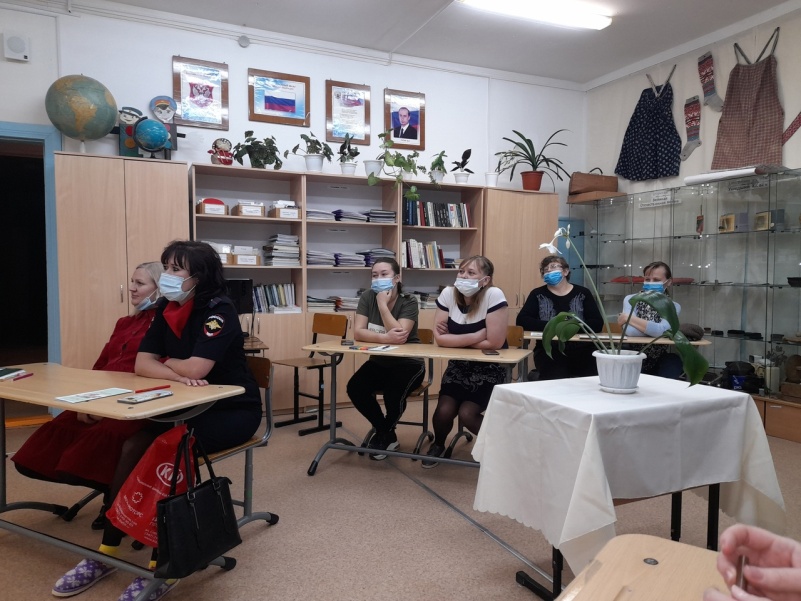 8чел., Мышкина Е.Б.
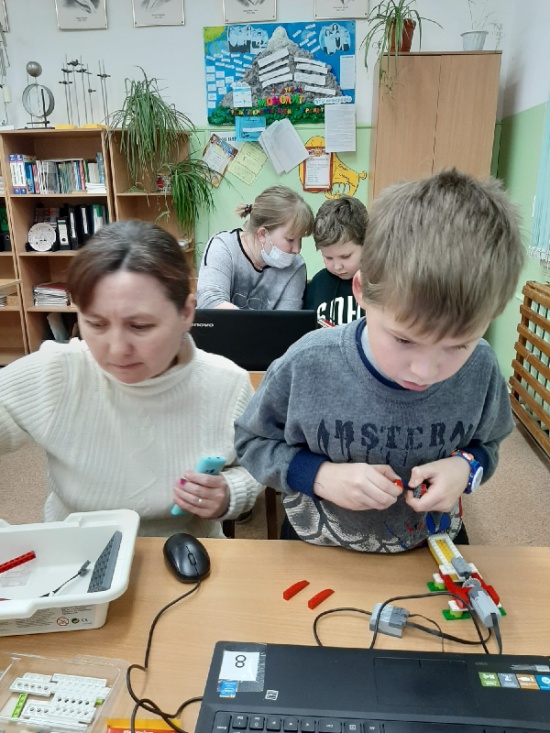 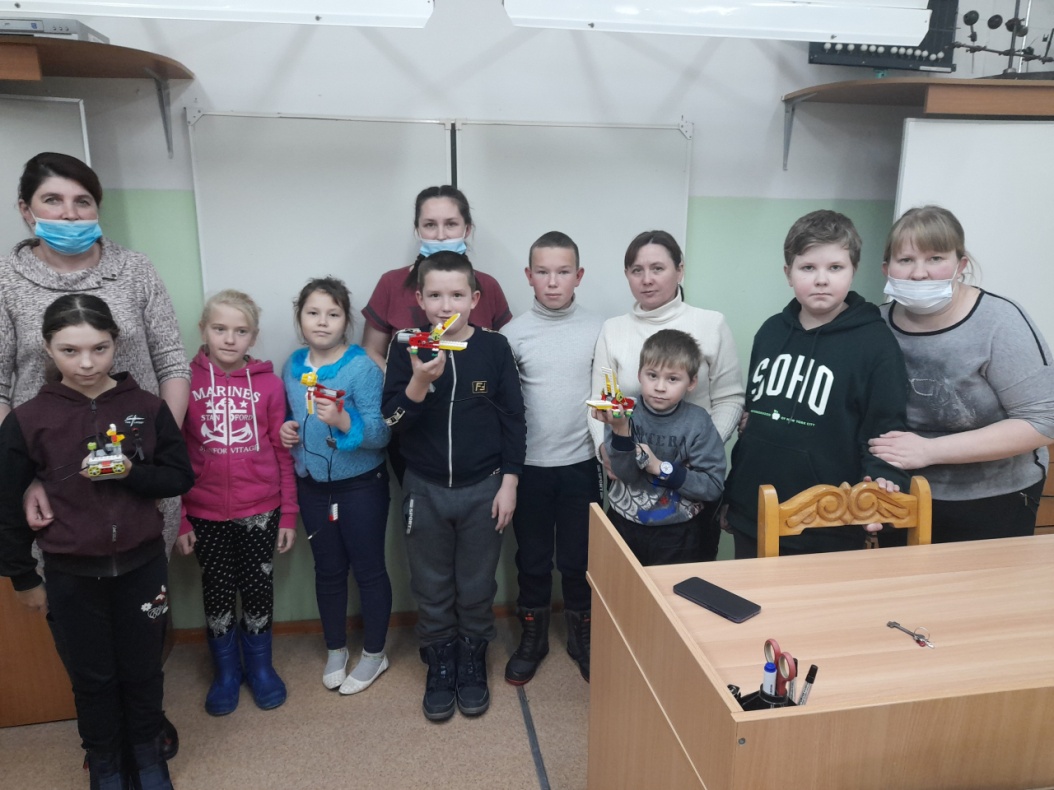 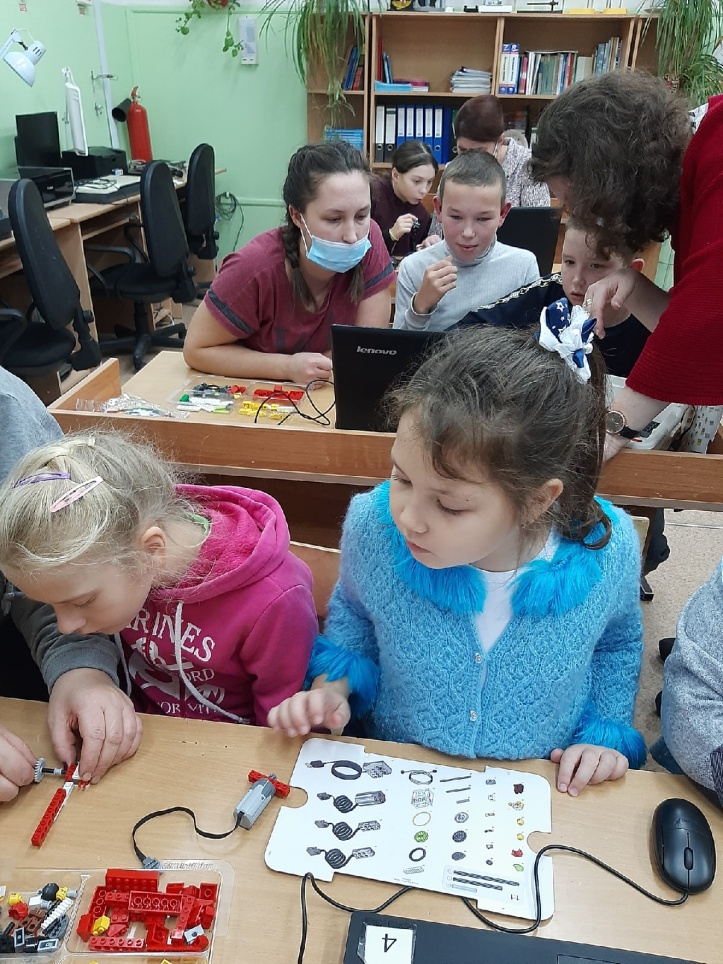 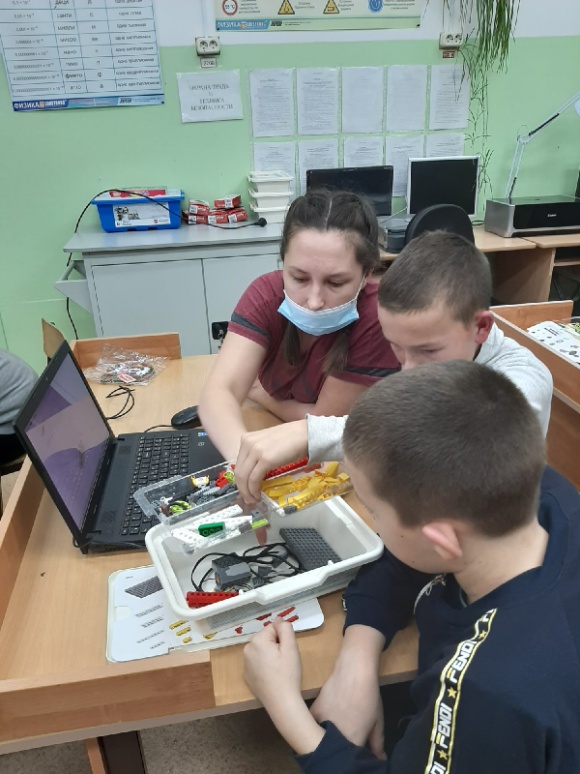 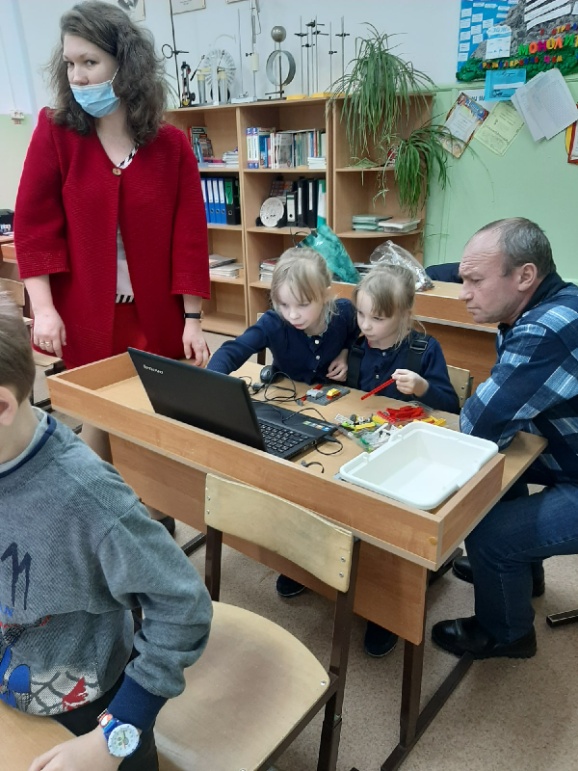 12 чел., Балуева М.А.
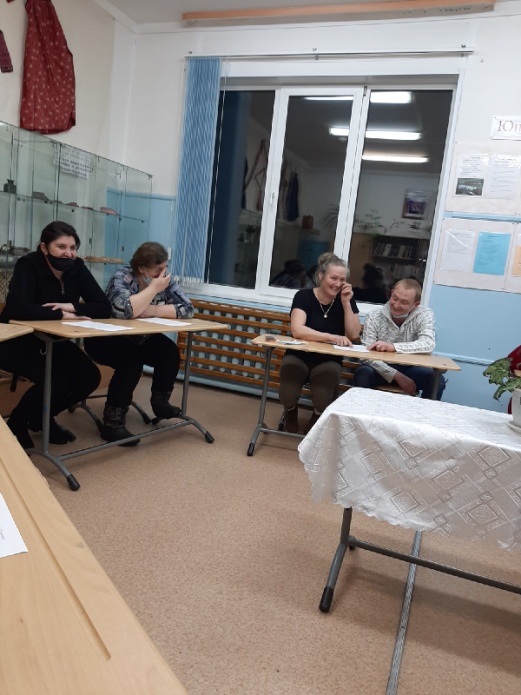 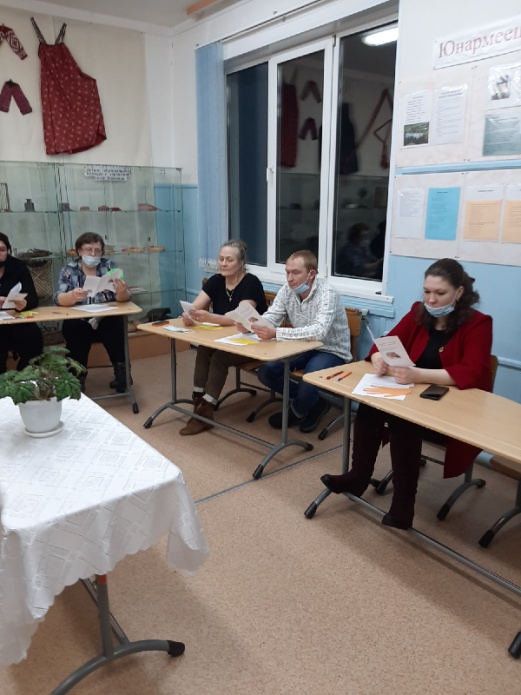 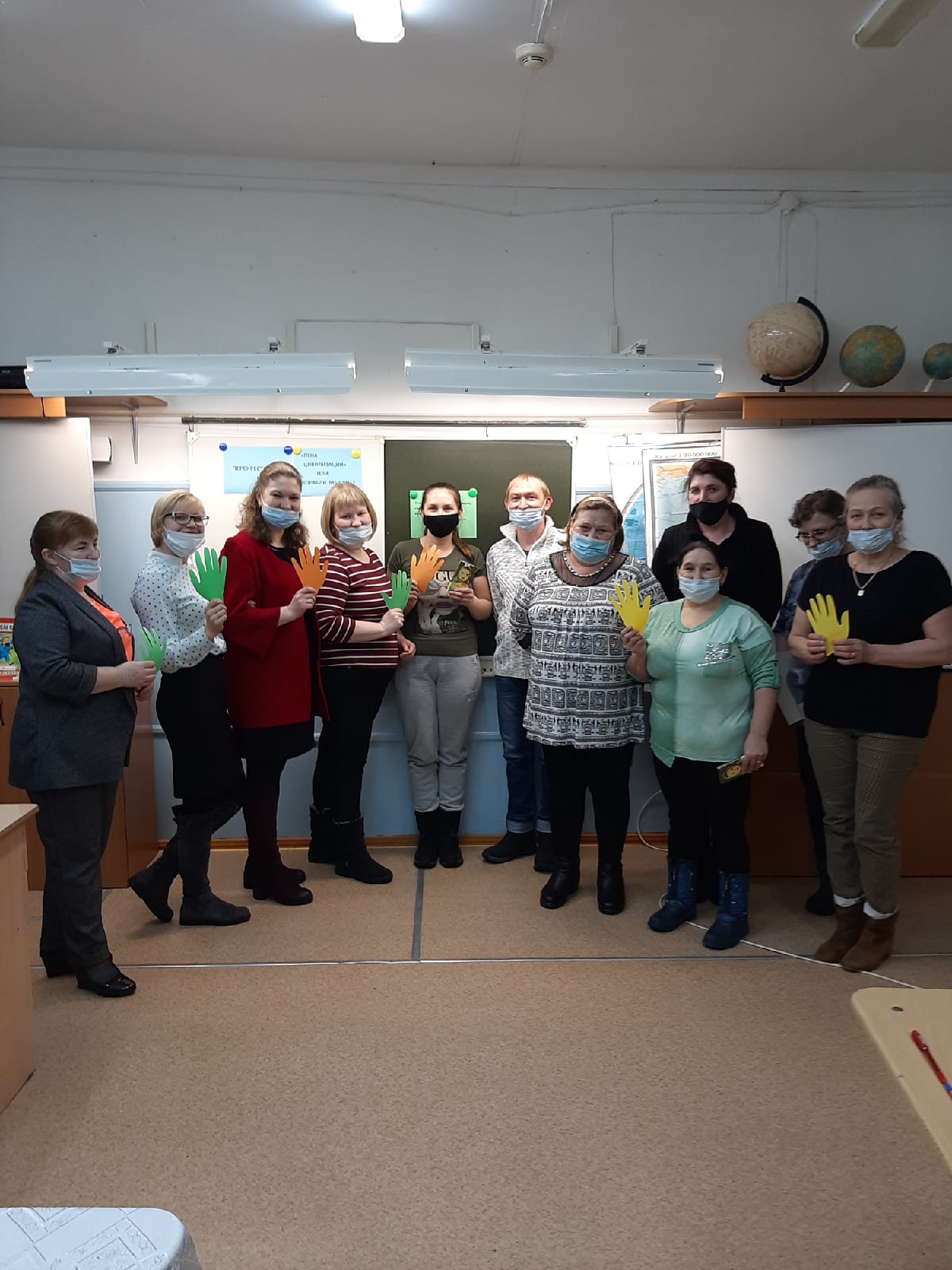 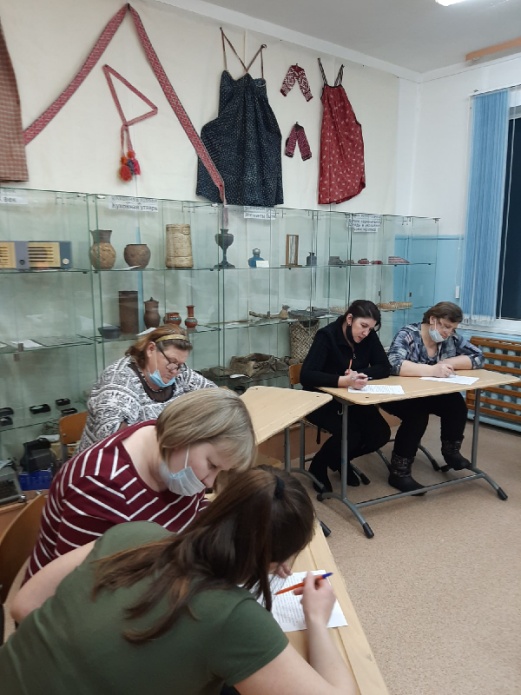 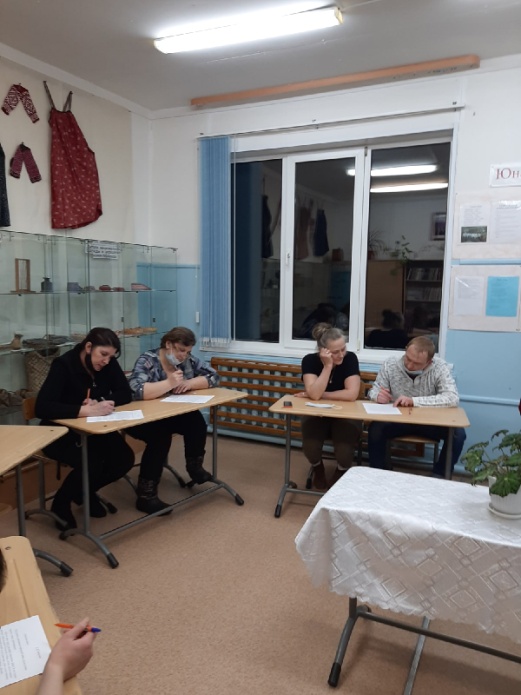 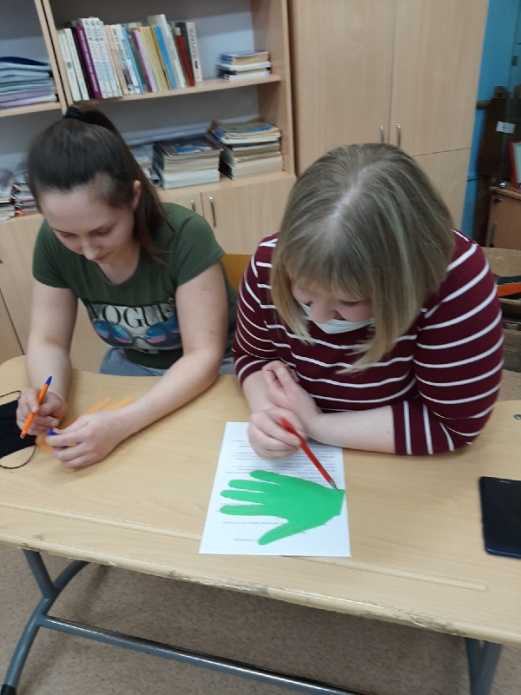 10чел., Гайнутдинова Т.С.
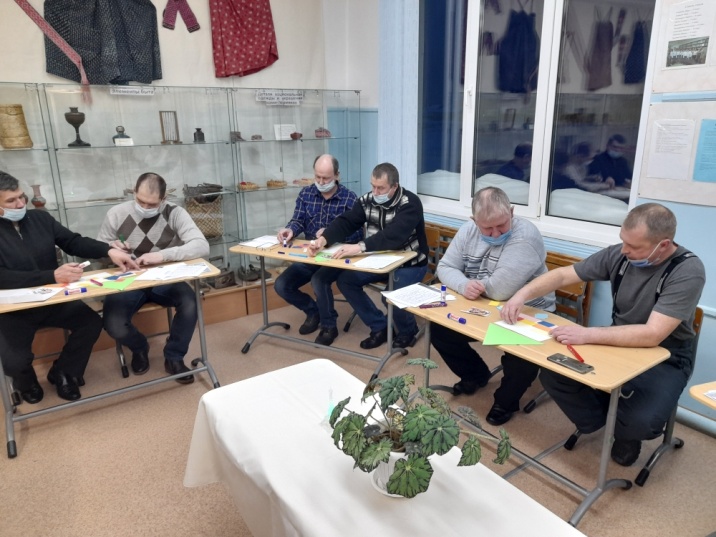 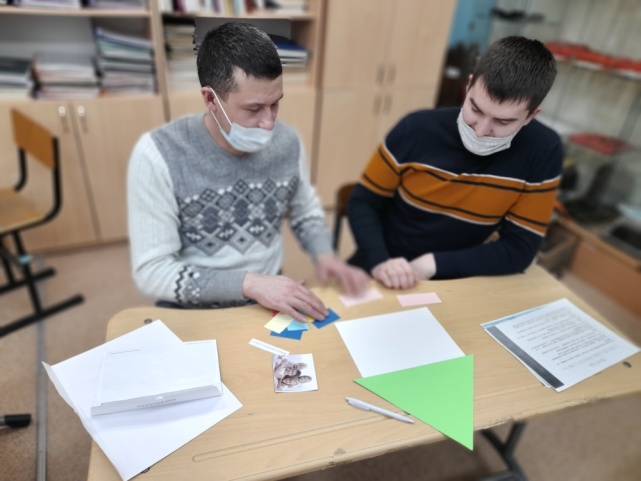 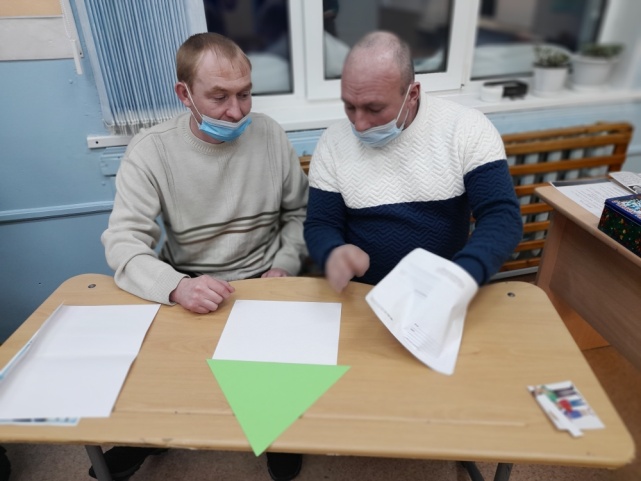 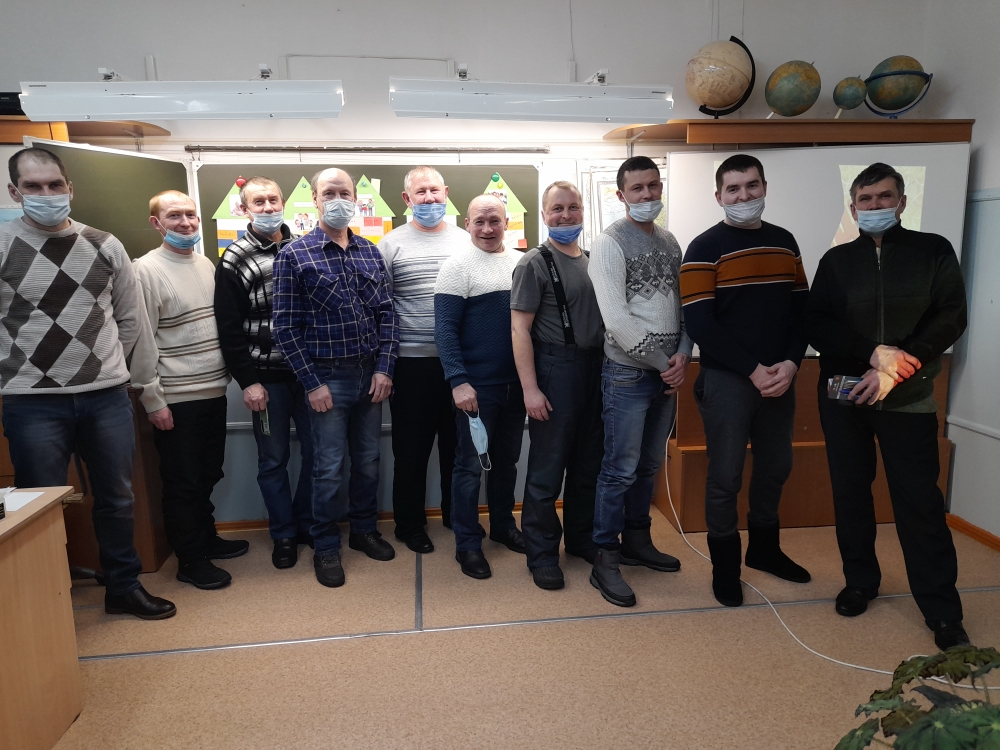 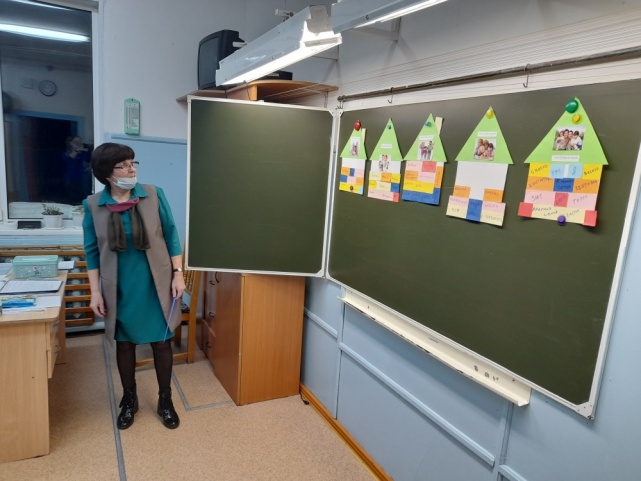 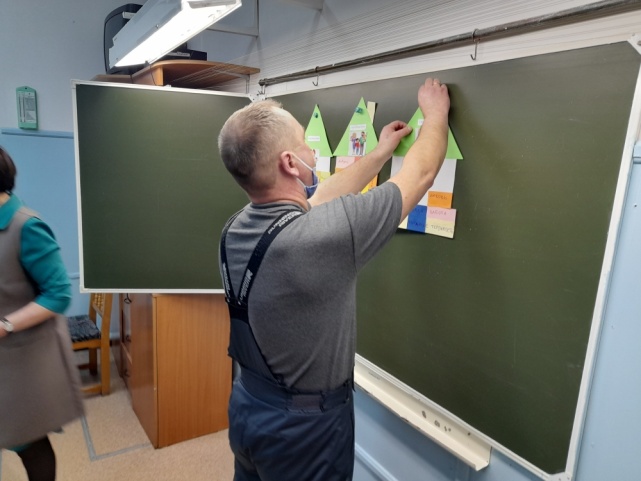 10чел., Гайнутдинова Т.С.
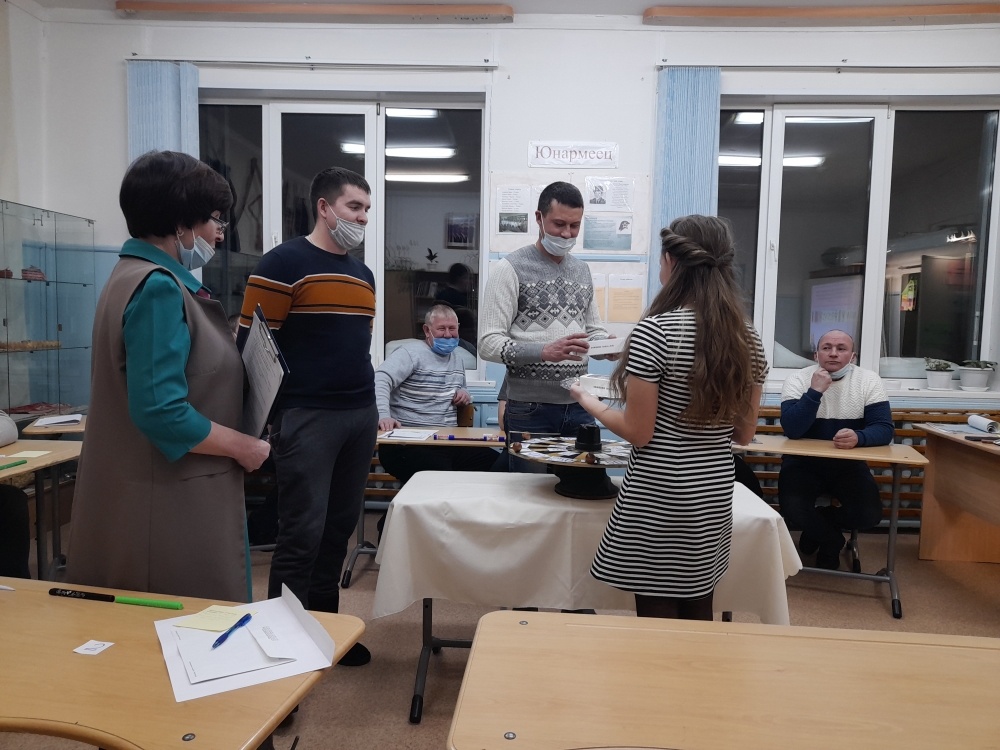 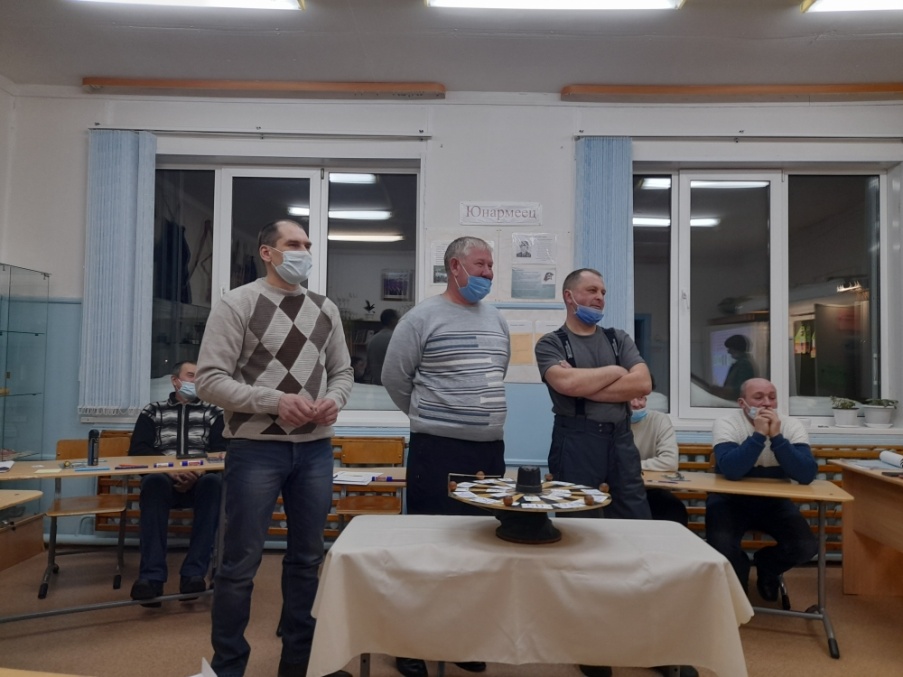 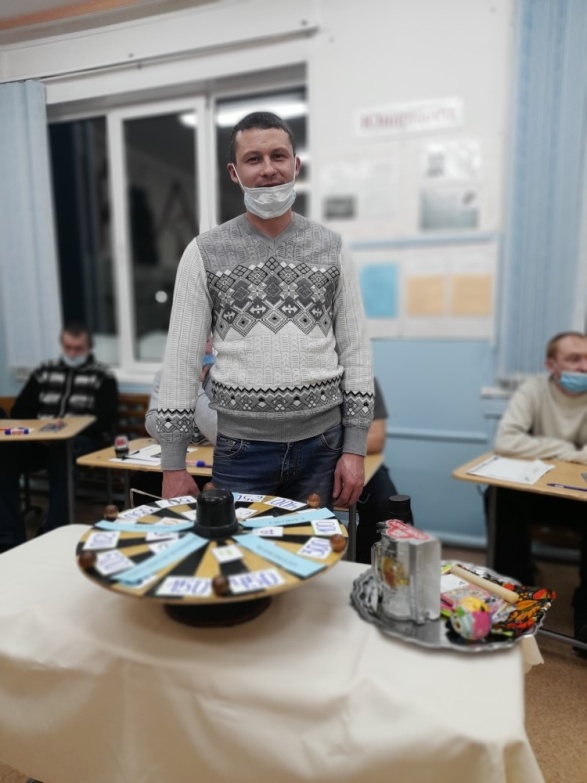 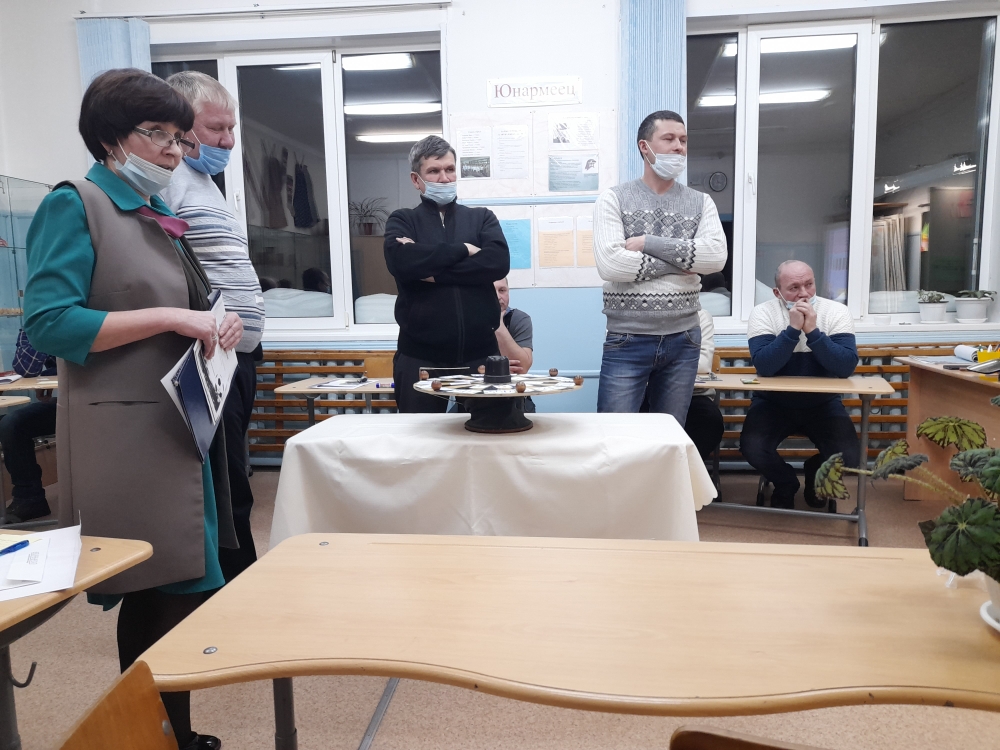 12чел., Осипова Н.Е.
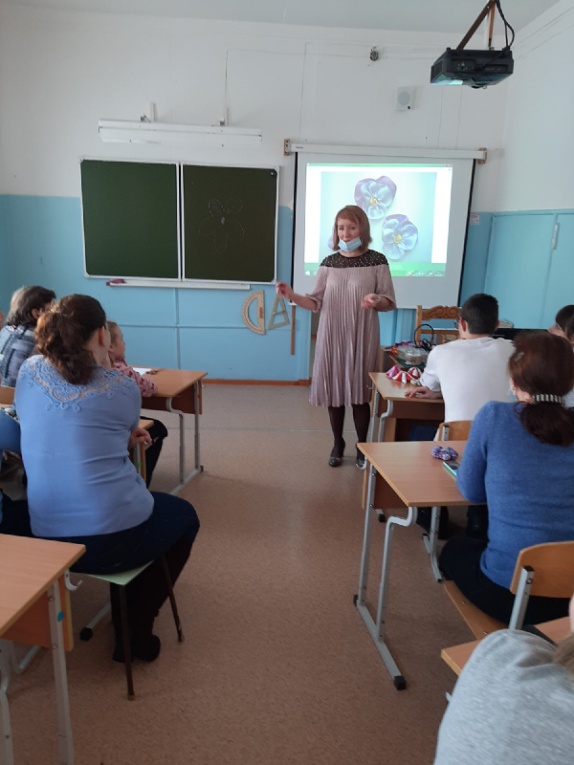 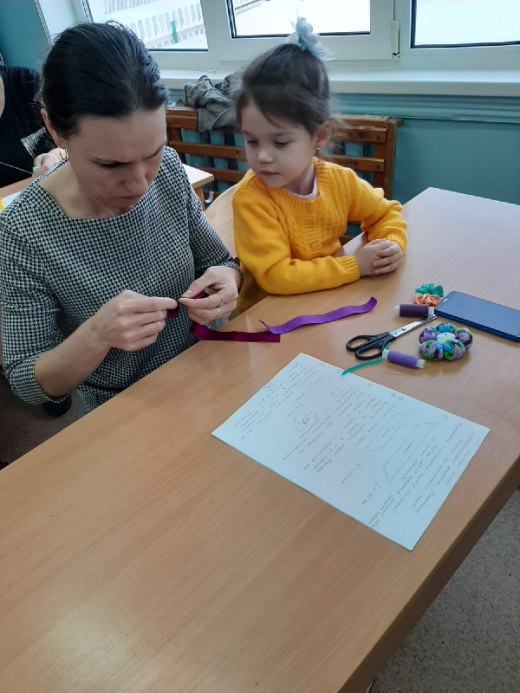 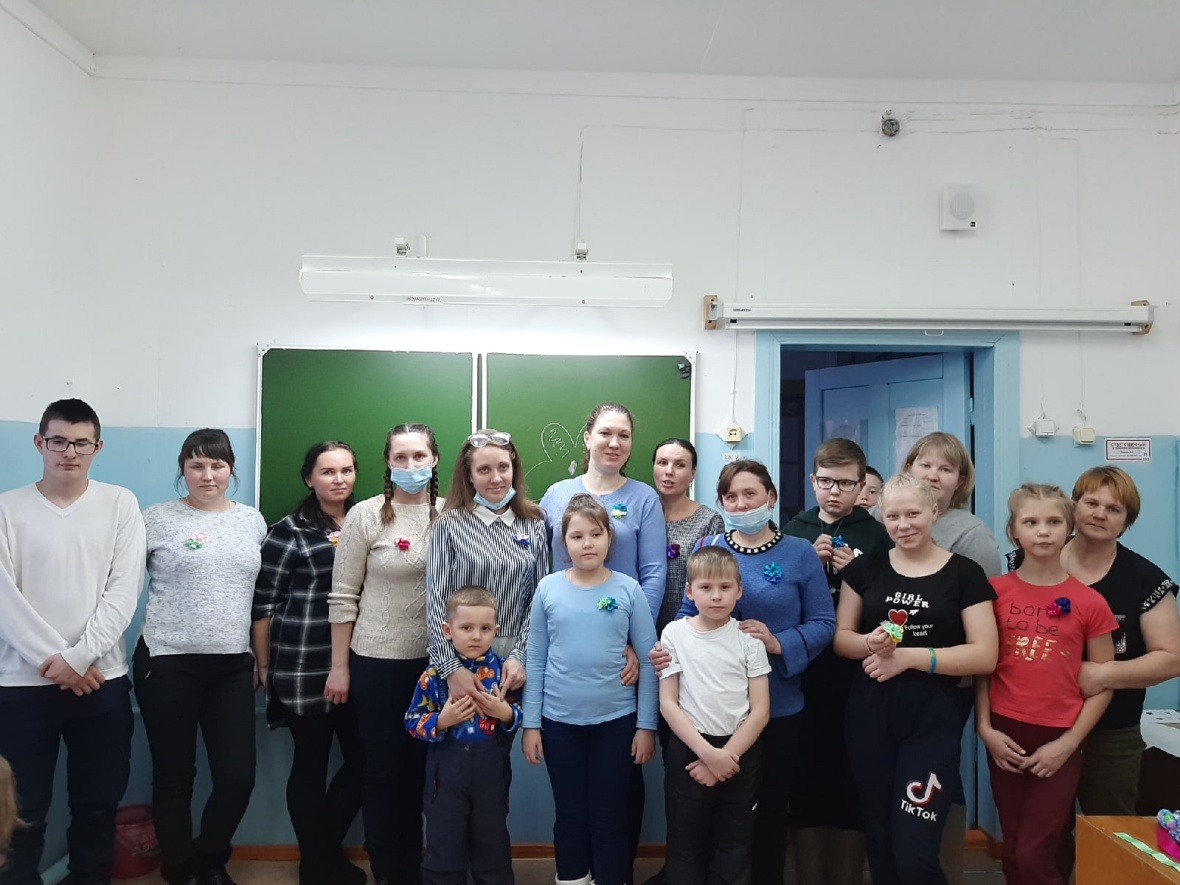 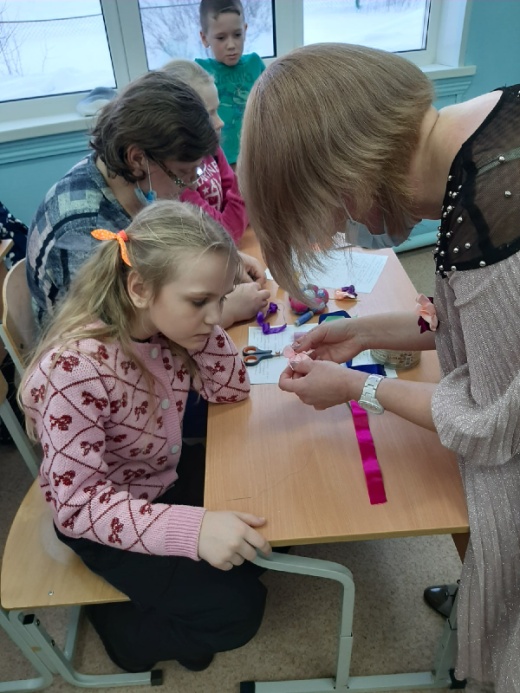 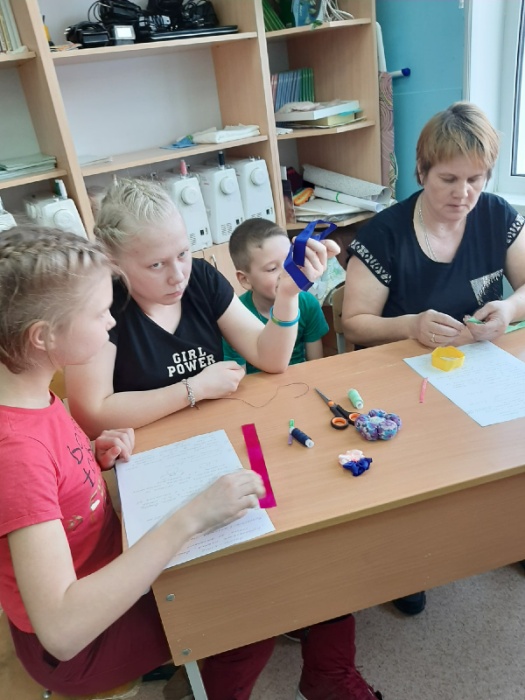 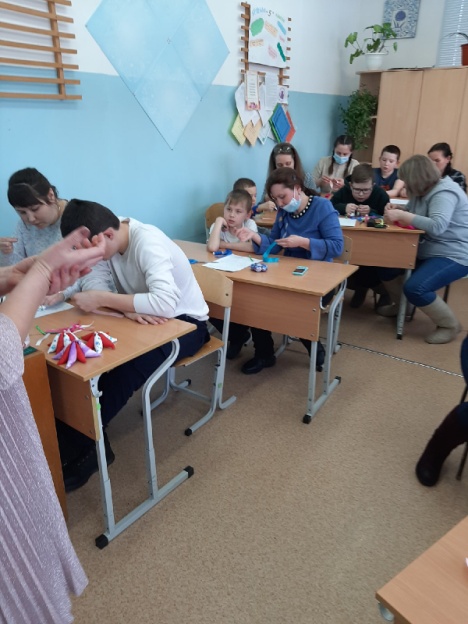 12чел.,
 Базуева В.Н.
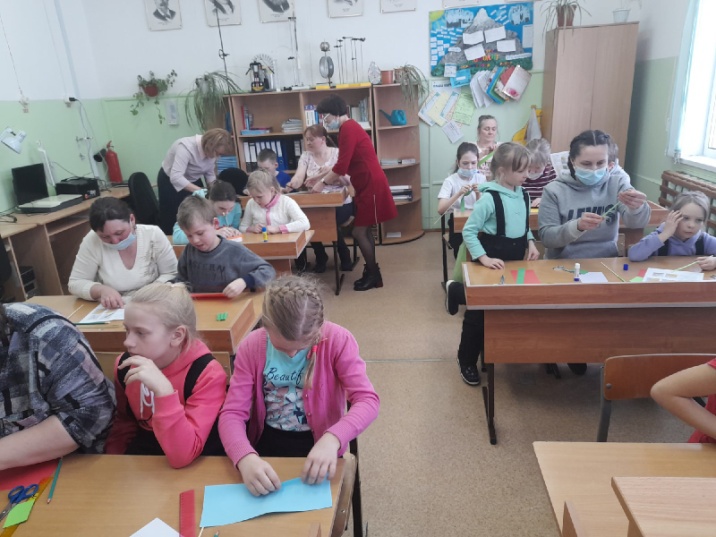 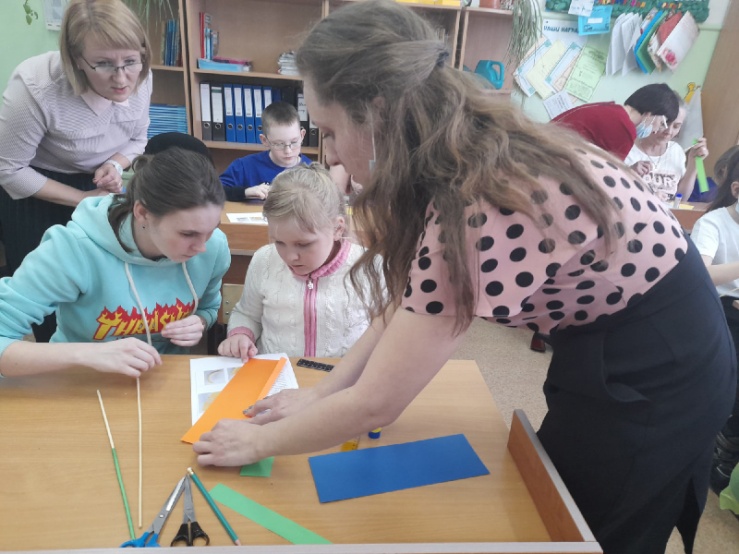 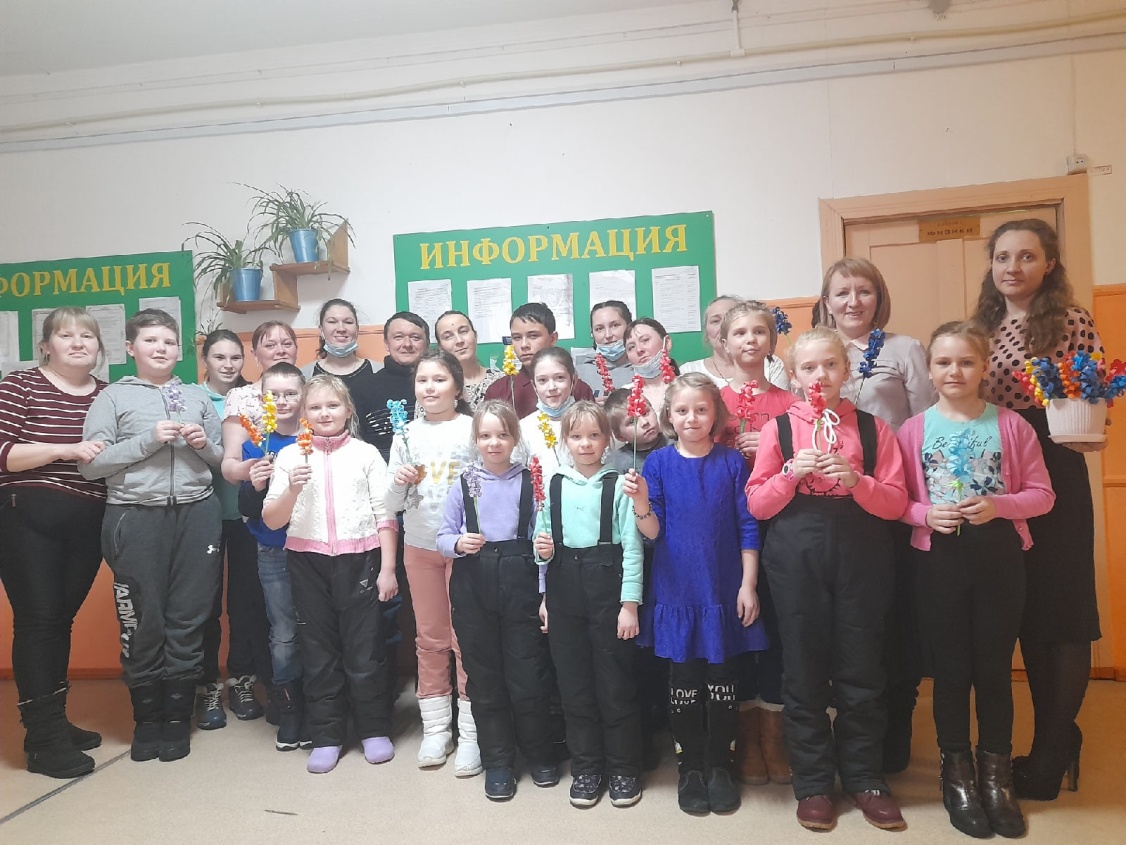 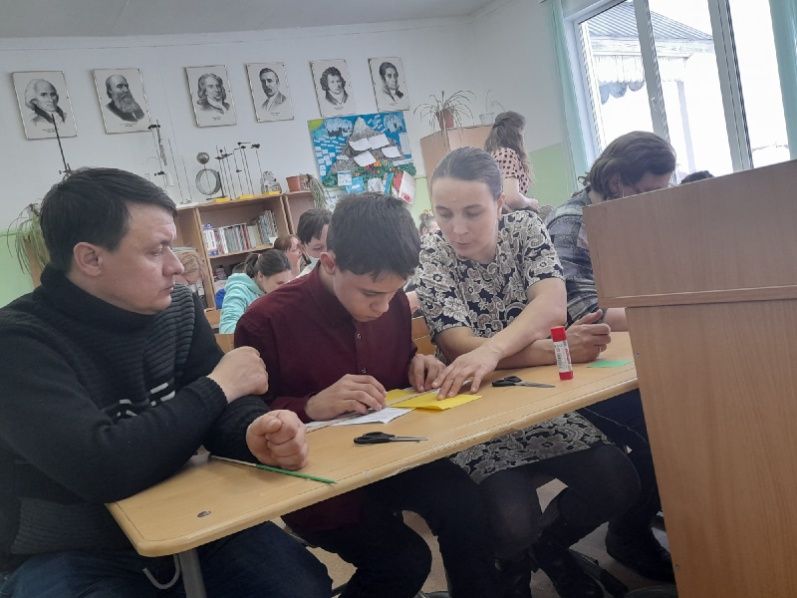 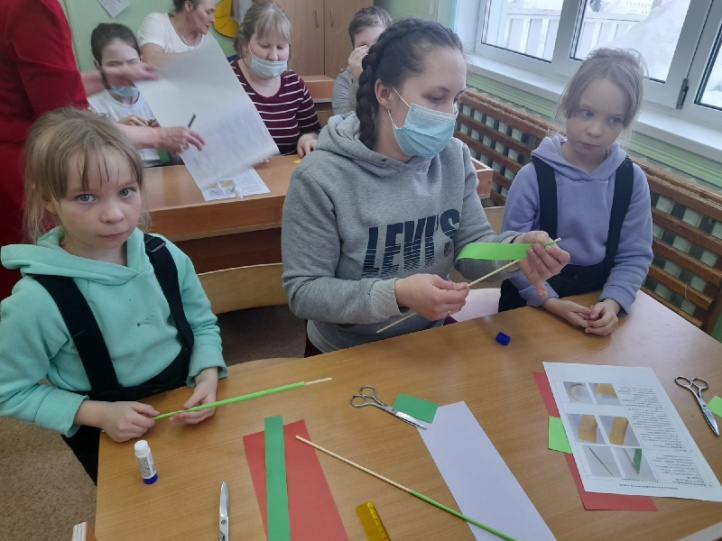 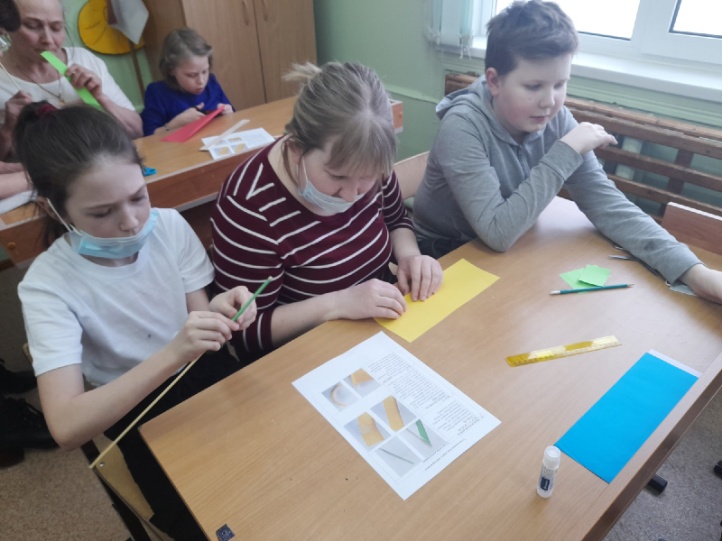 20чел., Кузнецова И.И.
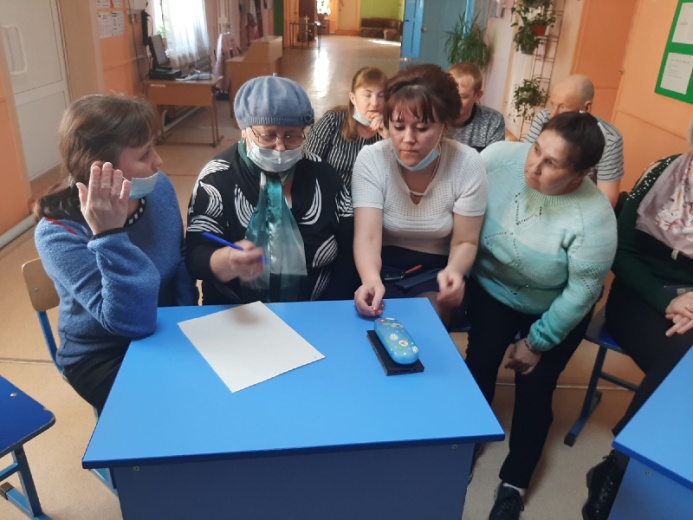 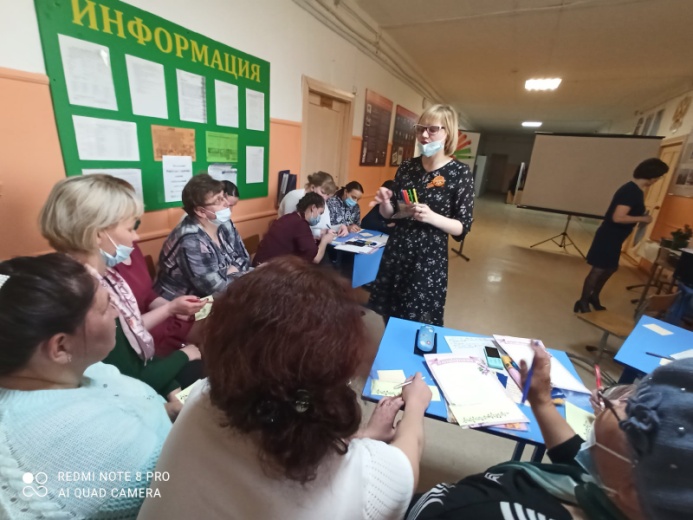 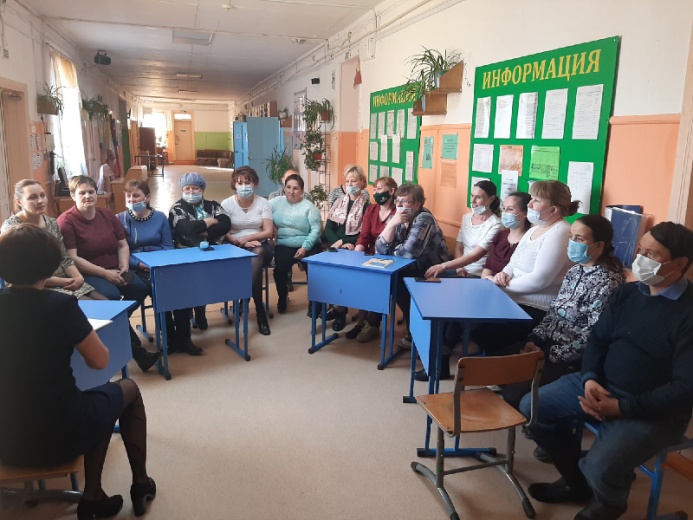 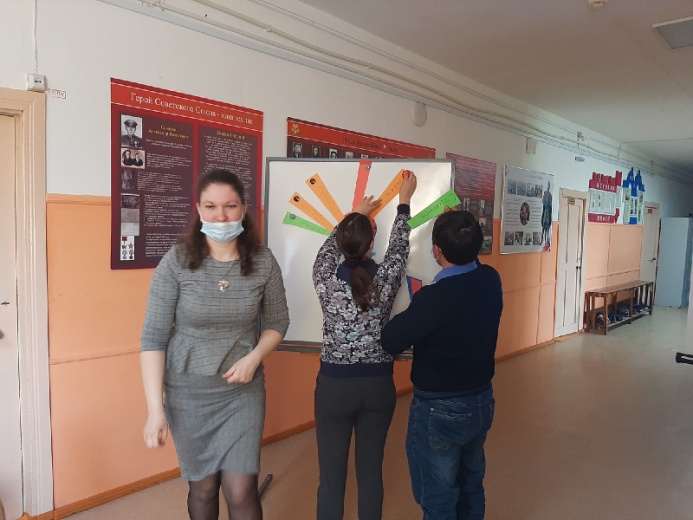 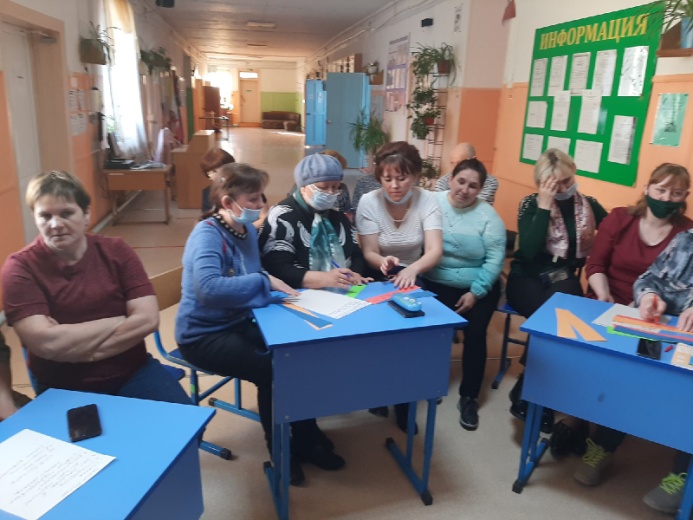 Заключительное занятие Школы любящих родителей. 
Подведение итогов года.
20 чел., Гайнутдинова Т.С.
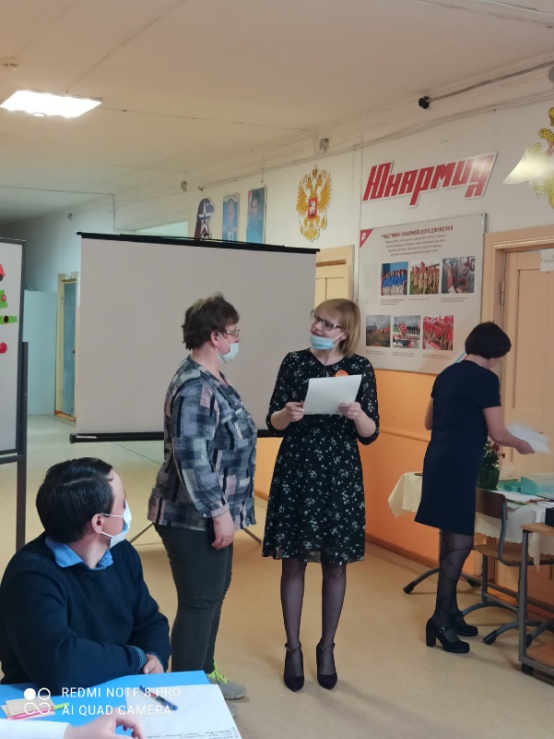 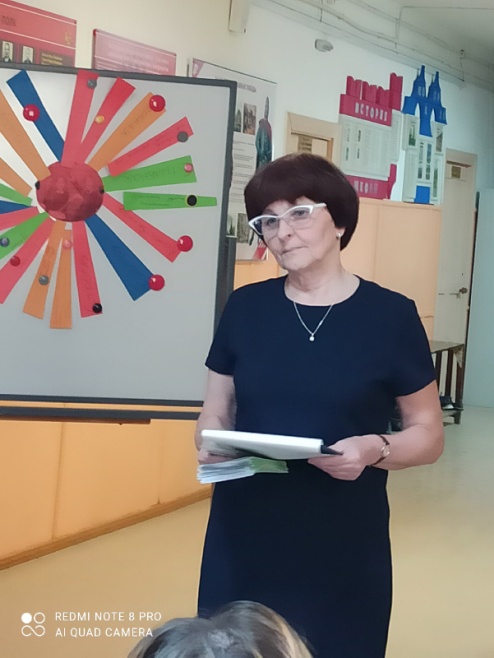 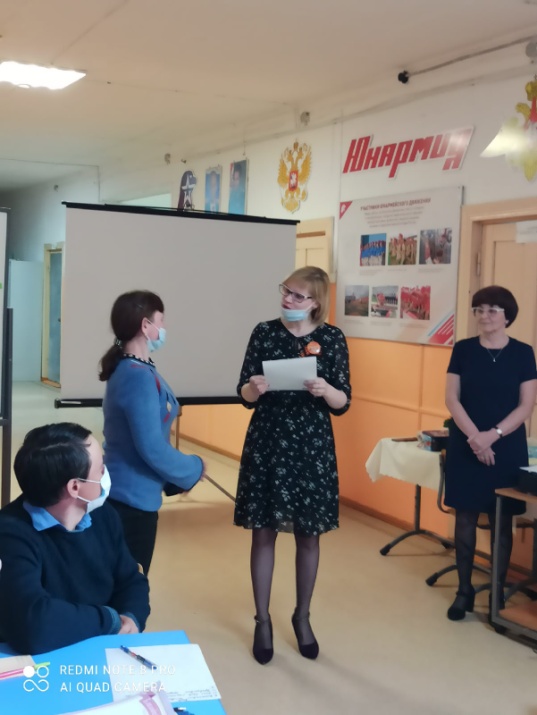 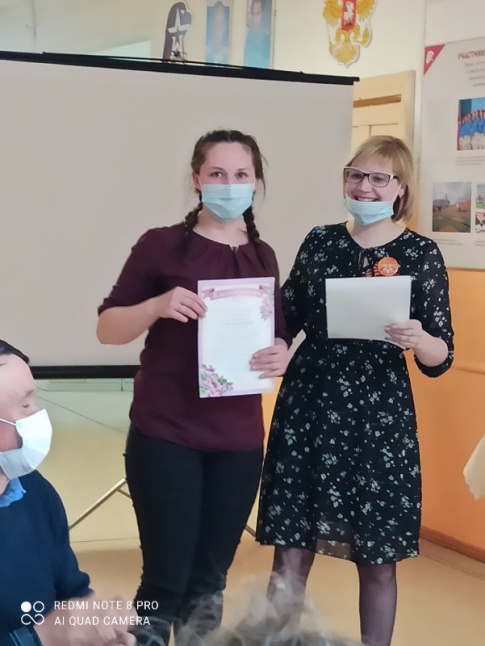 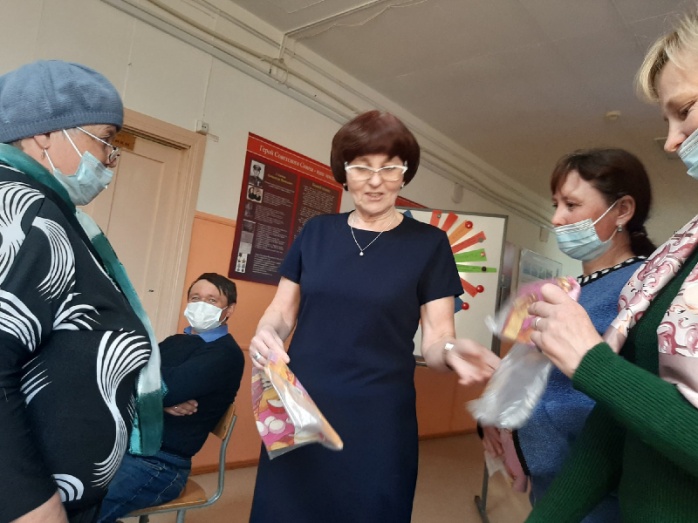 Урок семейной любви «Любите своего ребенка»  Делимся опытом с коллегами из филиала  «Сейвинская ООШ» в рамках Фестиваля_ открытых_уроков_МБОУ «Лесокамочка»
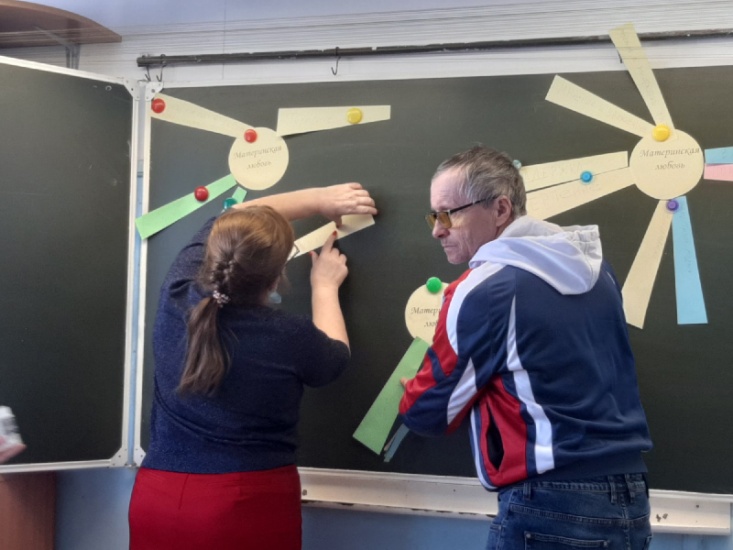 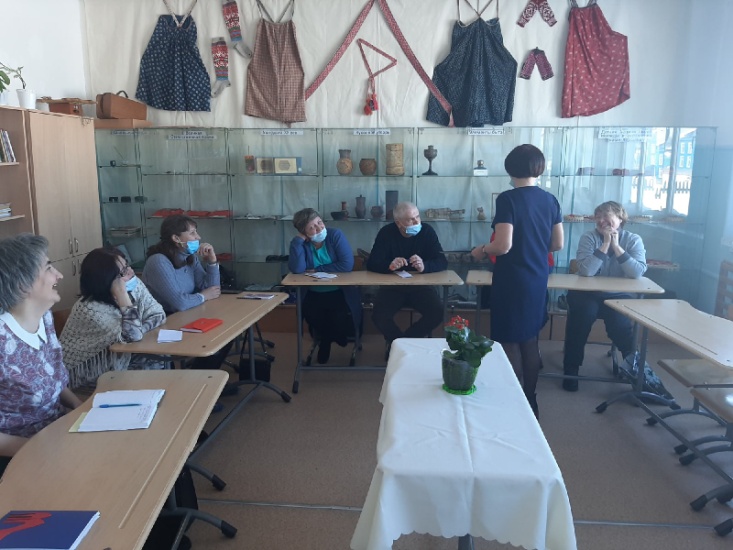 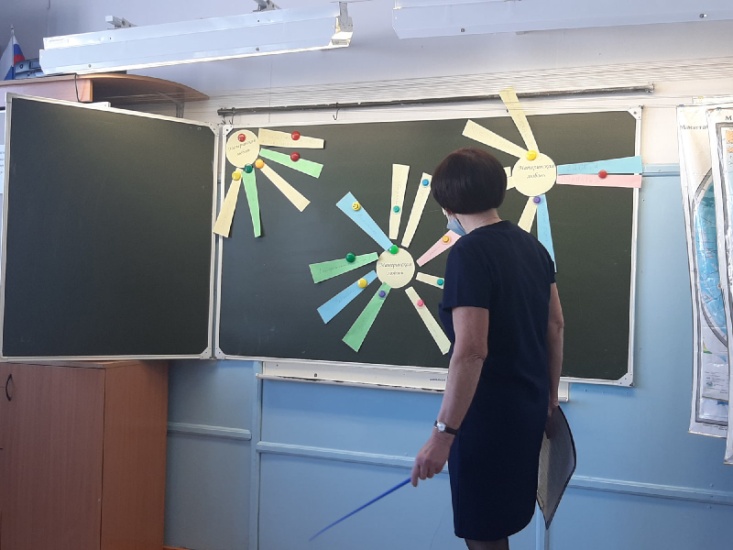 Урок семейной любви «Перекресток выбора: пена цивилизации или корабли мысли» Делимся опытом в филиале «Сейвинская ООШ» в рамках Фестиваля_ открытых_уроков_МБОУ «Лесокамочка»
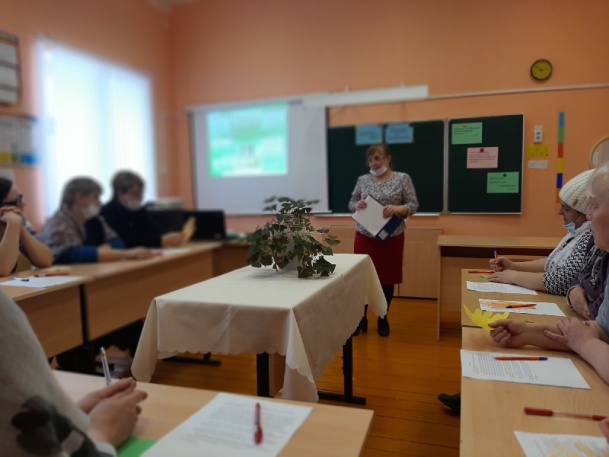 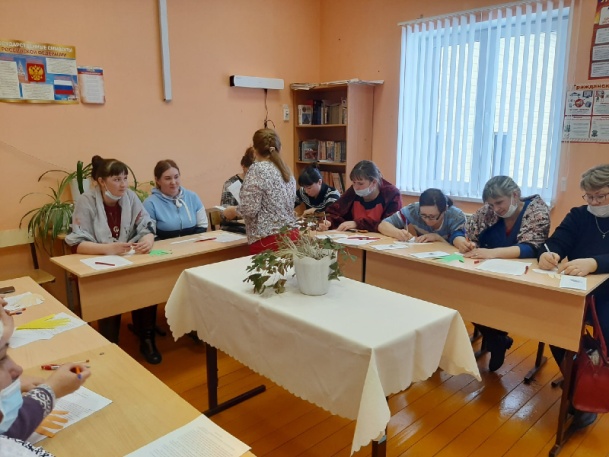 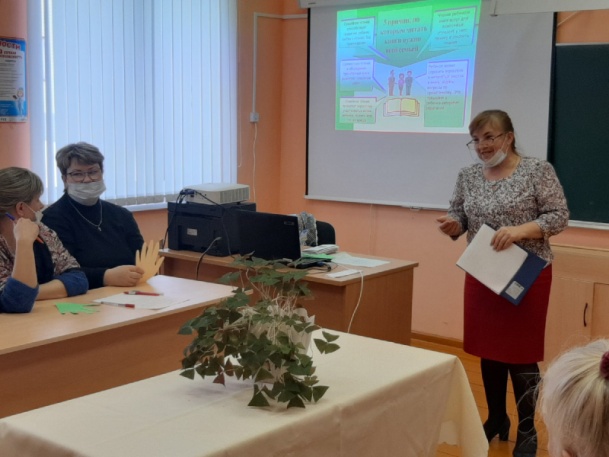 Отзывы о работе Школы любящих родителей:
Посещая занятия Школы любящих родителей, я научилась прививать любовь внучки к родителям, гордиться школой, семьей, страной, в которой мы живем. Стремление к успешной учебе (Таганова Л.В., бабушка ученицы 9-го класса).

Посещая занятия Школы любящих родителей, я пересмотрела свое отношение к детям: выслушаю, уделю им время, которого катастрофически не хватает. Хочу, чтобы Школа любящих родителей работала и давала нам огромный опыт в воспитании детей. Спасибо всем за это! ( Легкова С.И., мама учеников 2-го и 8-го классов)

Я поняла, что чем больше ты даешь ребенку тепла, уделяешь ему внимания, которого ему так не хватает, тем больше в дальнейшем получишь то же самое от него. Все возвращается бумерангом (Базуева Н.Н., мама учеников 4-го и 9-го классов).
Школа семейного уклада
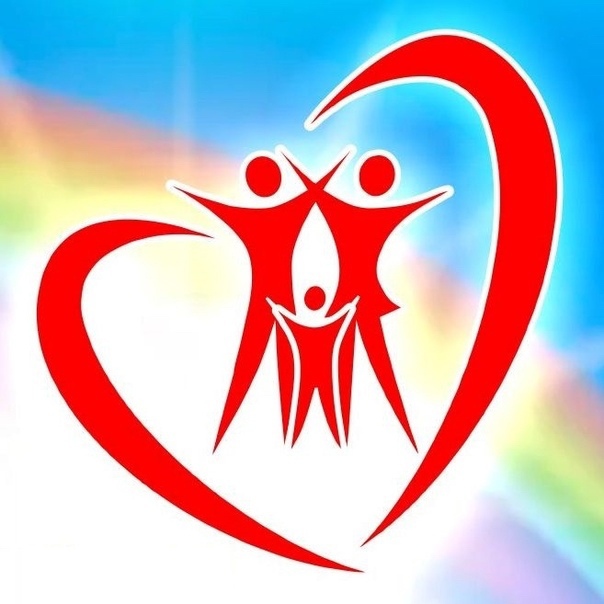 Цель работы школы: создание условий для изучения школьниками основ семейного уклада.
Занятия Школы проводились 1 раз в четверть.
  С учащимися проведено 19 уроков семейной любви.
«Заботливые ли мы дети?», «Родительский дом» (1кл., Гилева Г.А.)
«Добрая погода в доме», «Любовь в нашем доме» (3кл., Пономарева А.Р.)
«Все начинается с любви к бабушке и дедушке», «Лучик солнца-доброта», «Семья начинается с мамы, папы и меня», «Ромашковое поле» (4кл., Балуева М.А.)
«Легко ли быть родителем», «Любовь в нашем доме» (5кл., Мышкина Е.Б.)
«Старость в радость», «Легко ли быть родителем», «Любовь в нашем доме» (6кл., Мышкина Е.Б.)
«Старость в радость», «Поговорим о маме» (7кл., Базуева В.Н.)
«Разговор о маме»(8кл.,Гайнутдинова Т.С.)
 «Уважай старость», «Взгляды во взрослую жизнь», «Мы тоже будем родителями» (9 кл., Кузнецова И.И.)
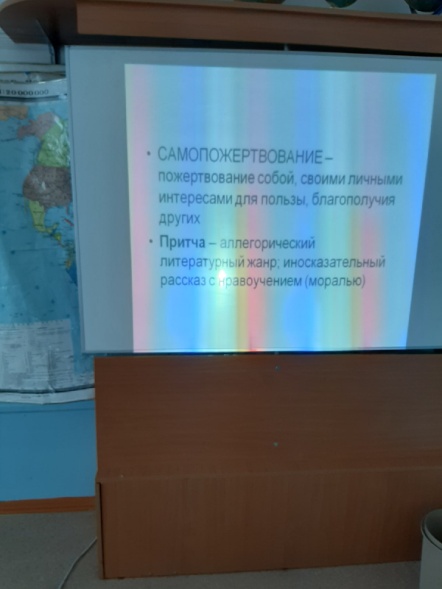 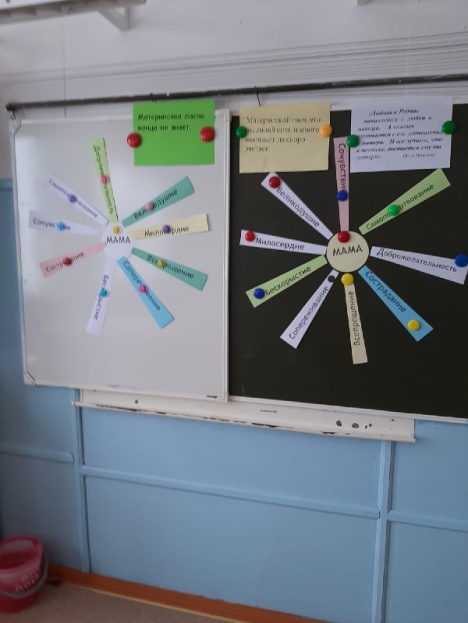 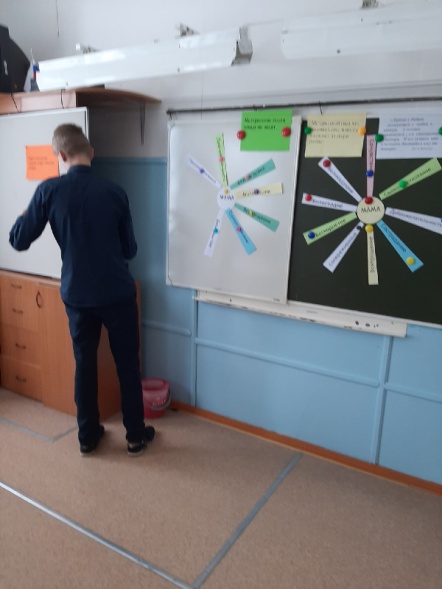 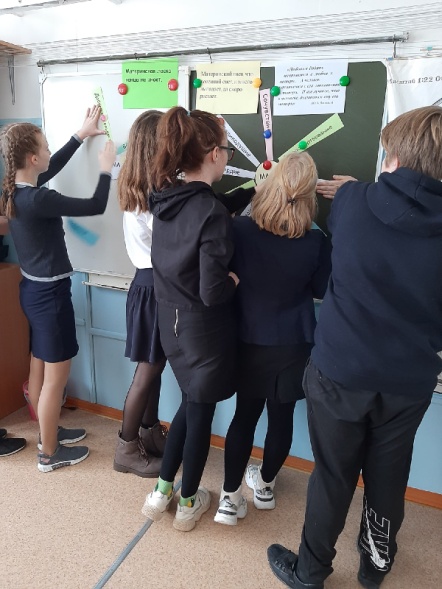 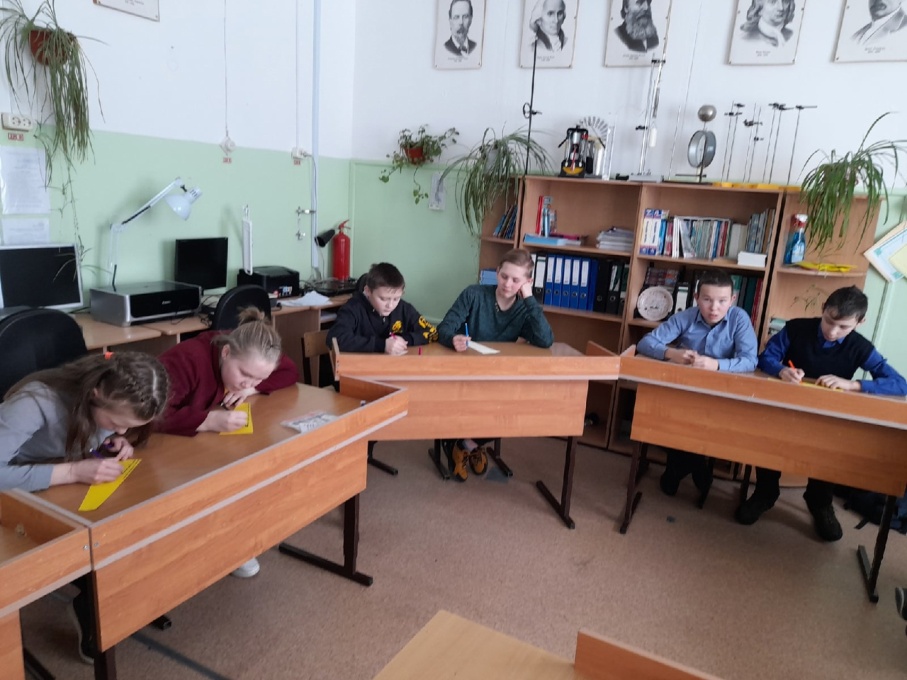 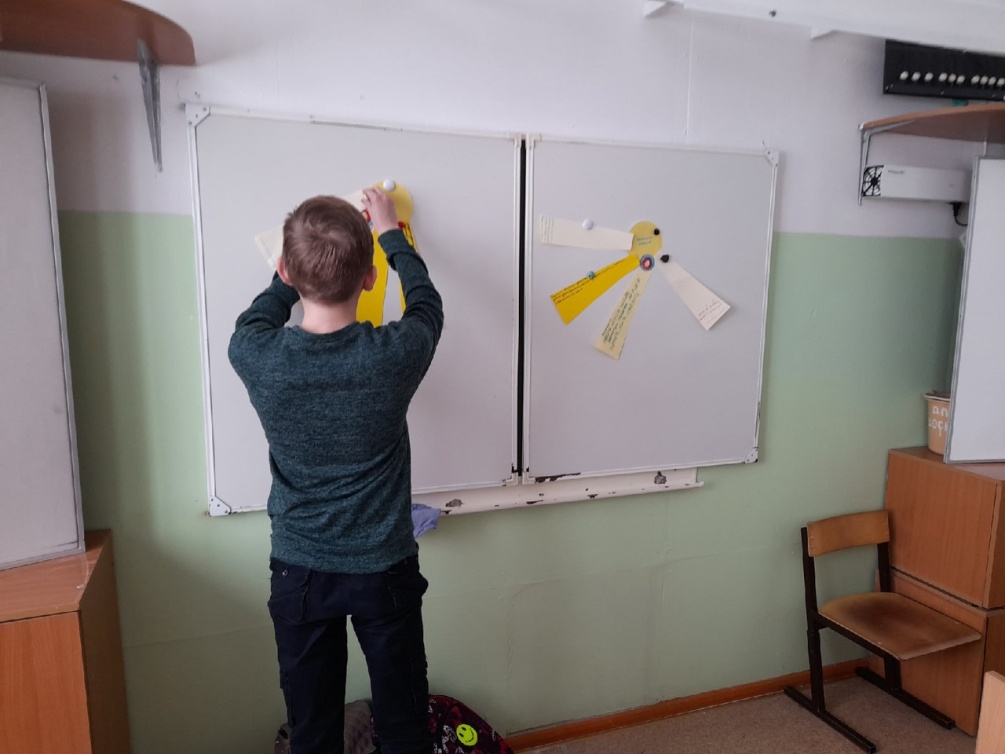 Школа для родителей будущих первоклассников
Цель работы школы: создание условий для эффективного сотрудничества семьи и школы в вопросах воспитания детей старшего дошкольного возраста при подготовке их к обучению в школе
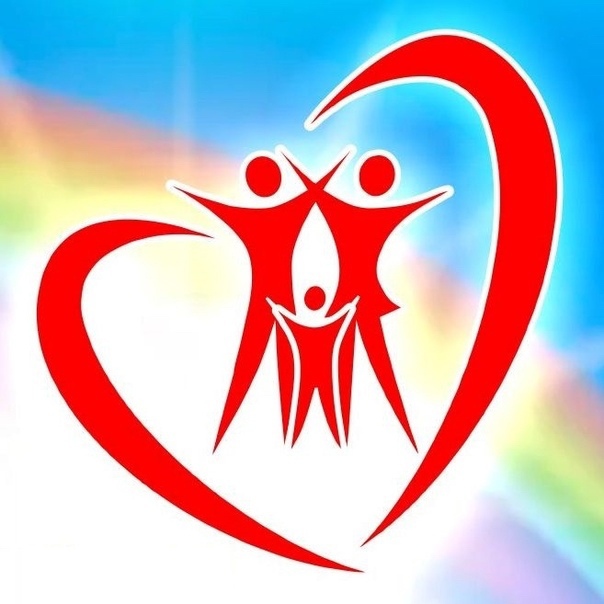 1. «Школьное будущее моего ребенка»
2. «Коммуникативные способности»
3. «Детско-родительские отношения»
4. «Адаптация к школе. Что это такое?»
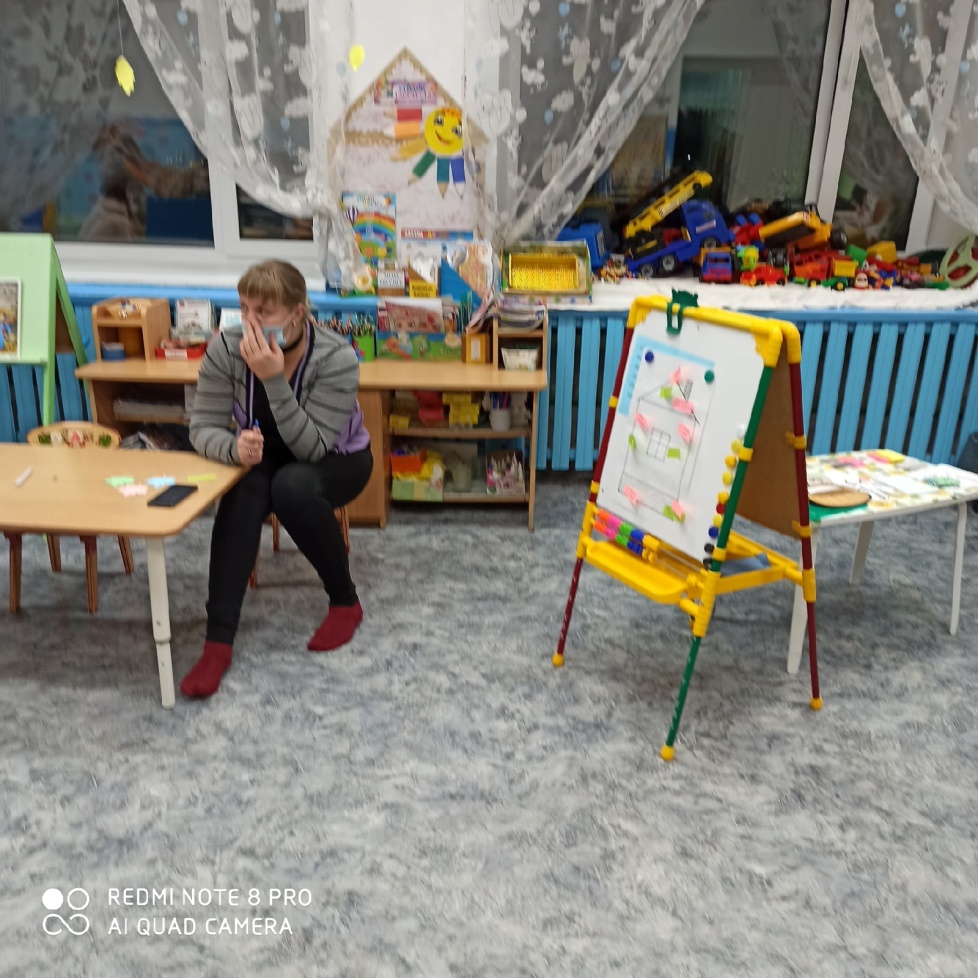 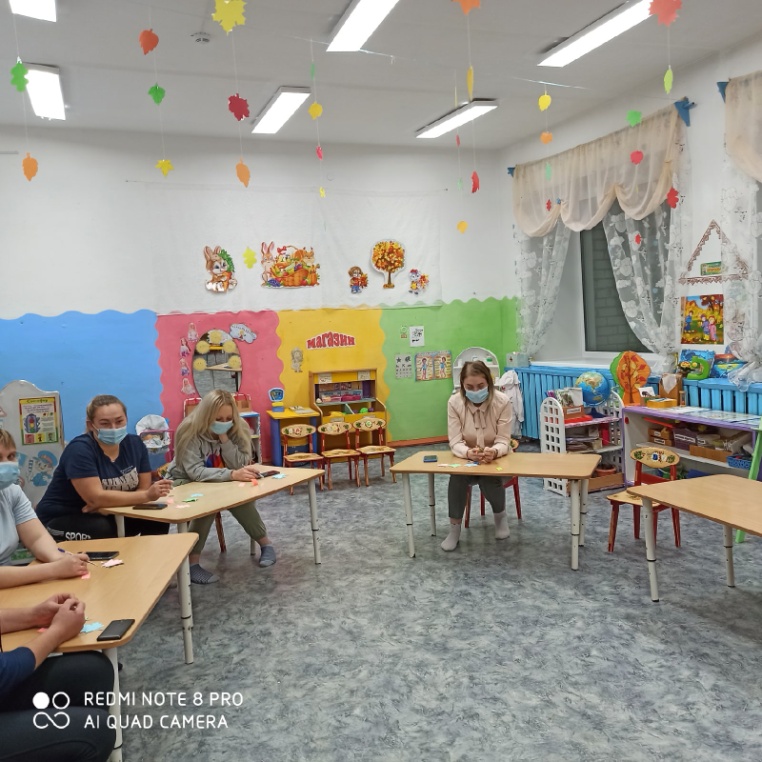 Письма к любящим родителям
Письмо маме «Тебе, родная»
Письмо папам «Ты-мой пример и лучший друг…», «Папа, я хочу тебе сказать…»
Письмо папам к международному Дню мужчин
Письмо «Новогоднее пожелание классного руководителя» (4кл., Балуева М.А.)
Акции
Акция «Подарок милой мамочке»
54 человека
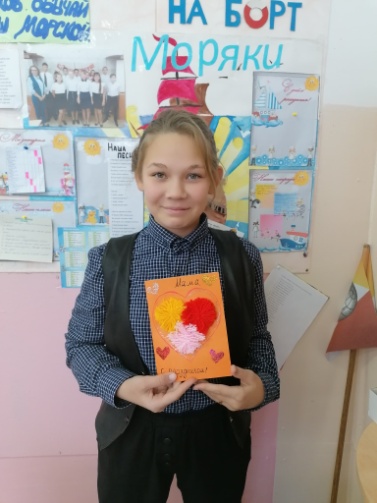 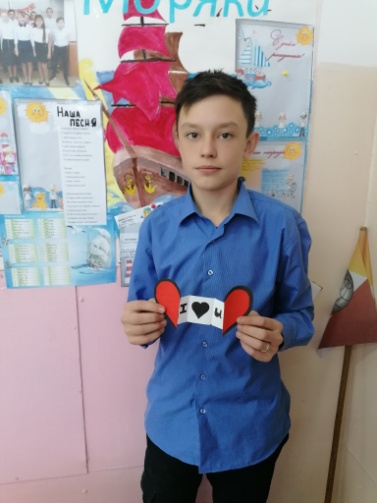 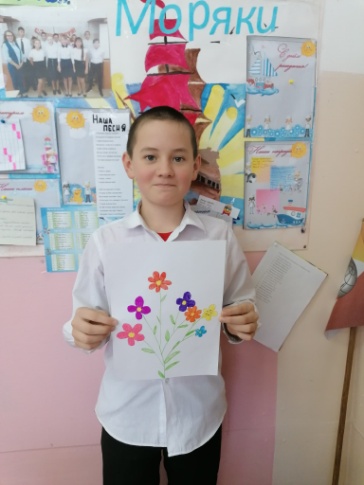 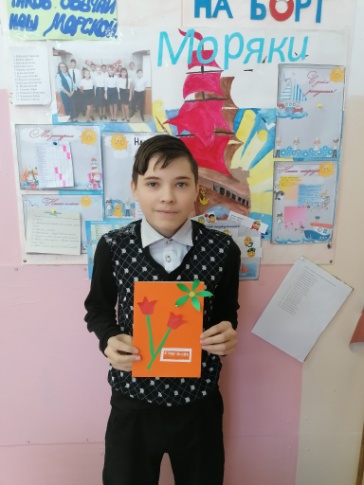 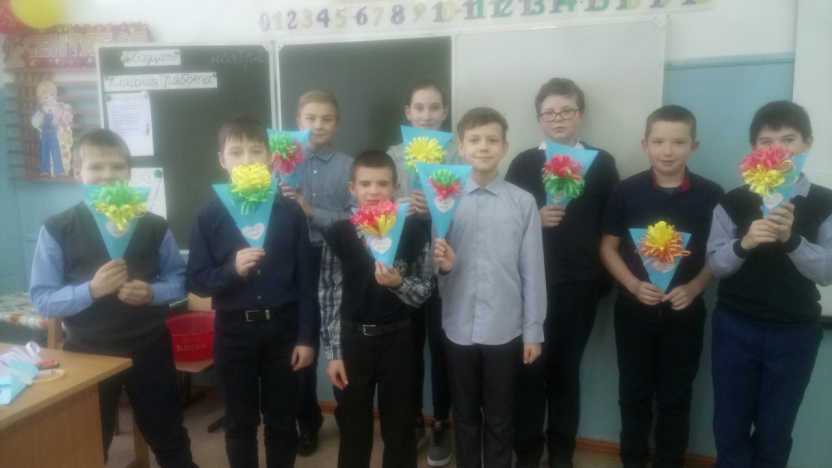 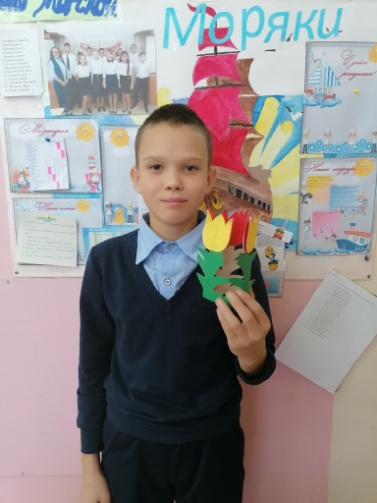 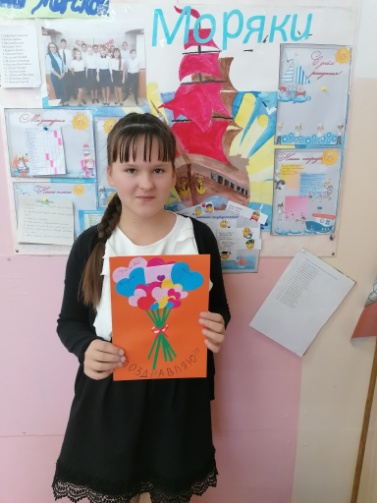 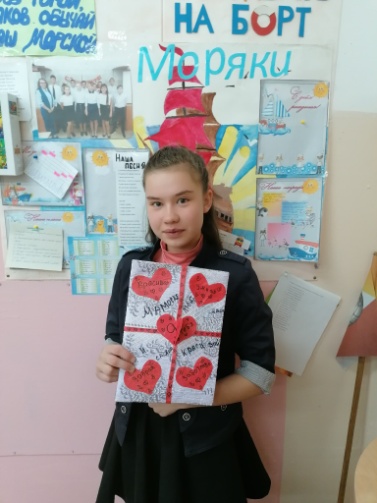 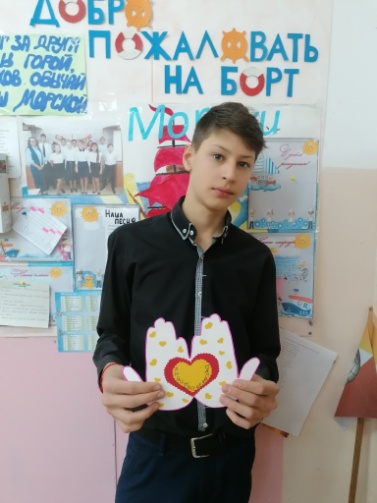 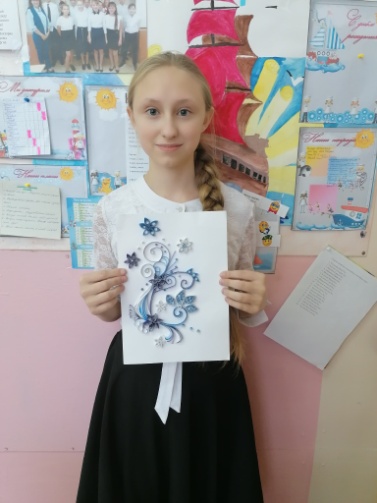 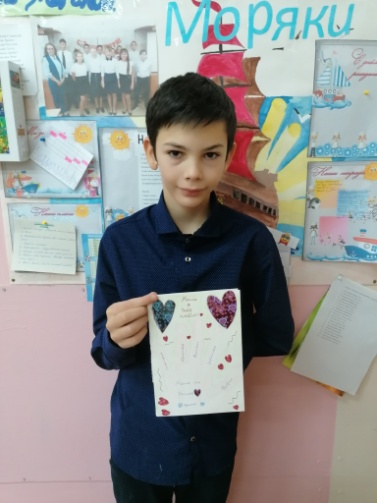 Виртуальная доска «Моя мама лучше всех» в контакте
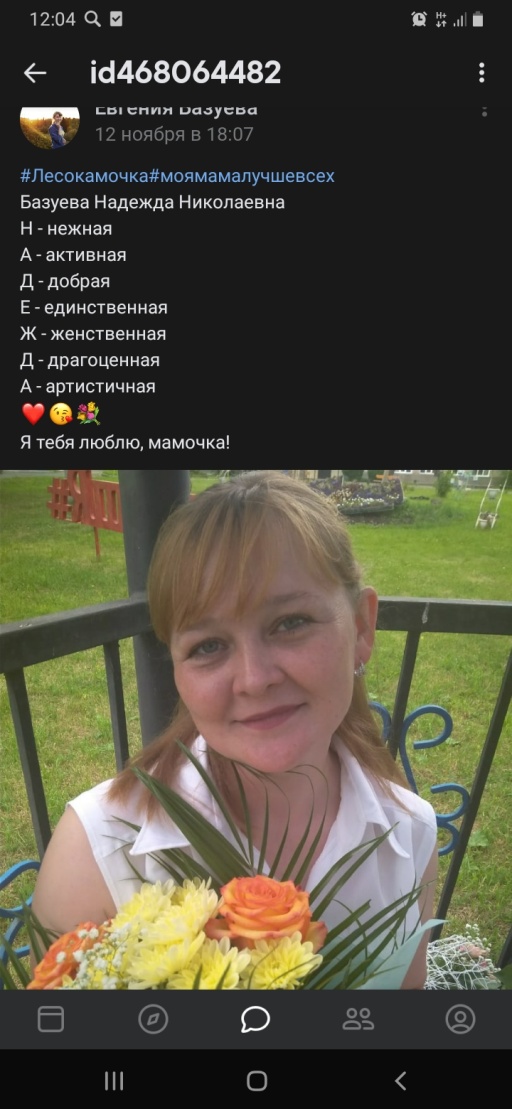 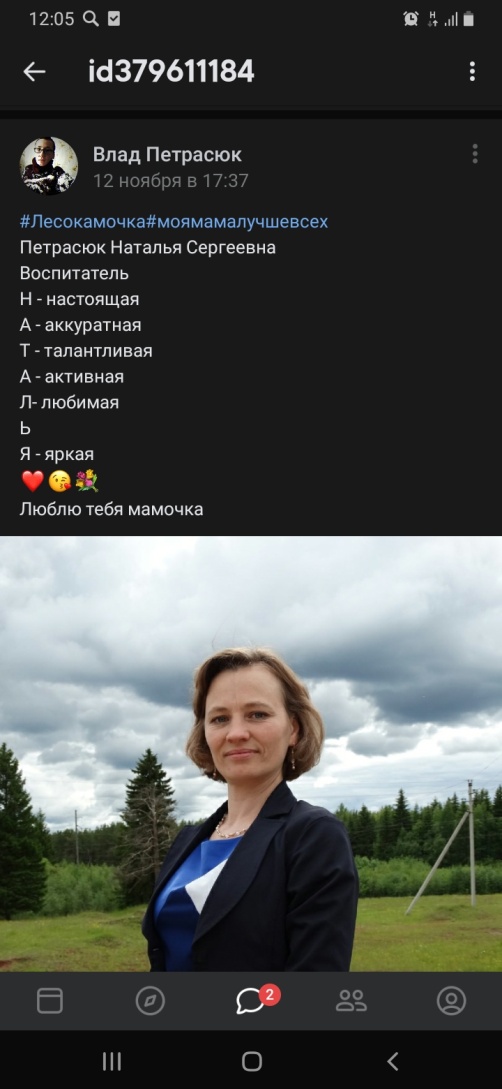 19 человек
Выпуск видеоролика «Если мама рядом», размещение в беседе родителям
34 человека
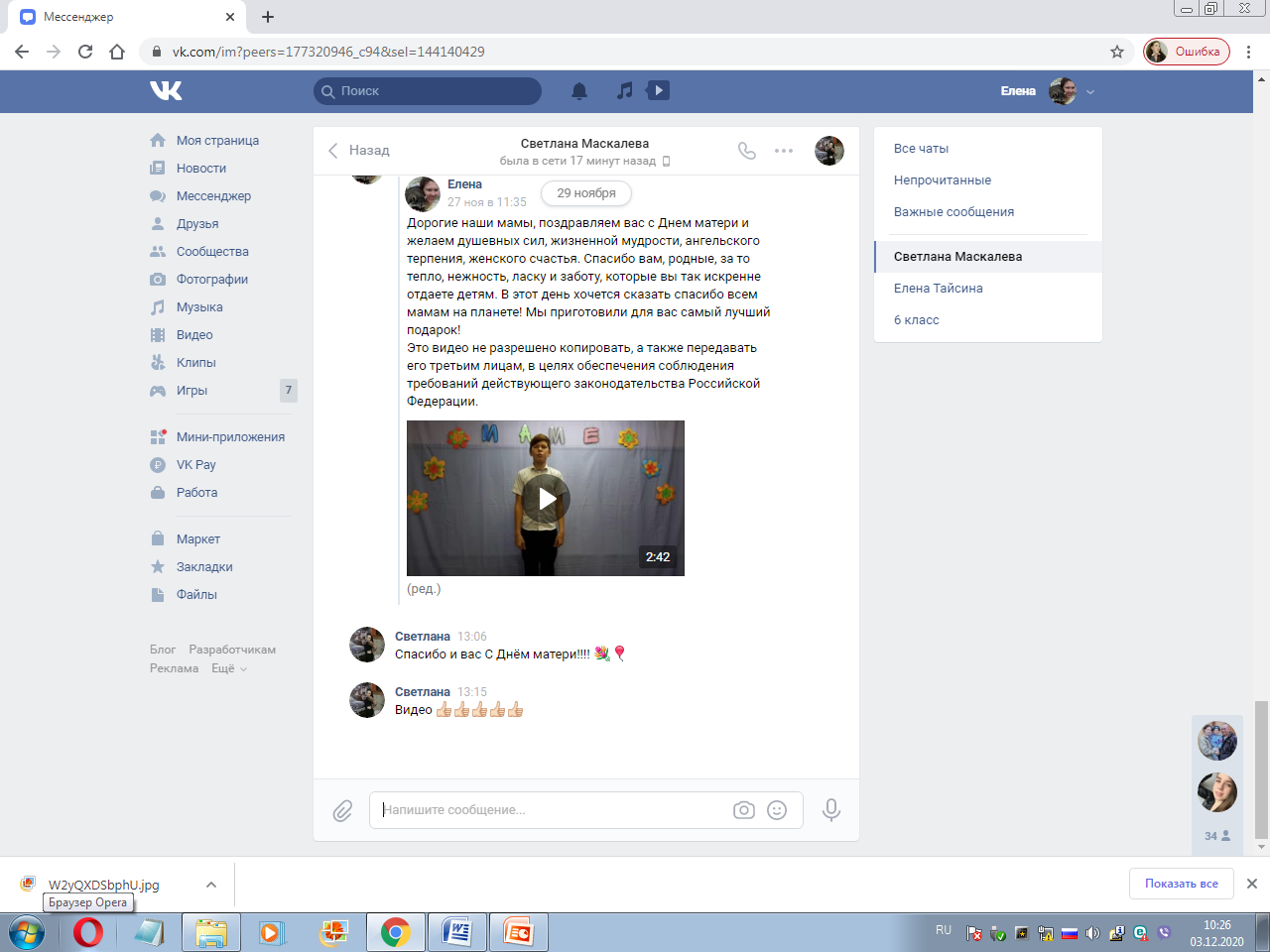 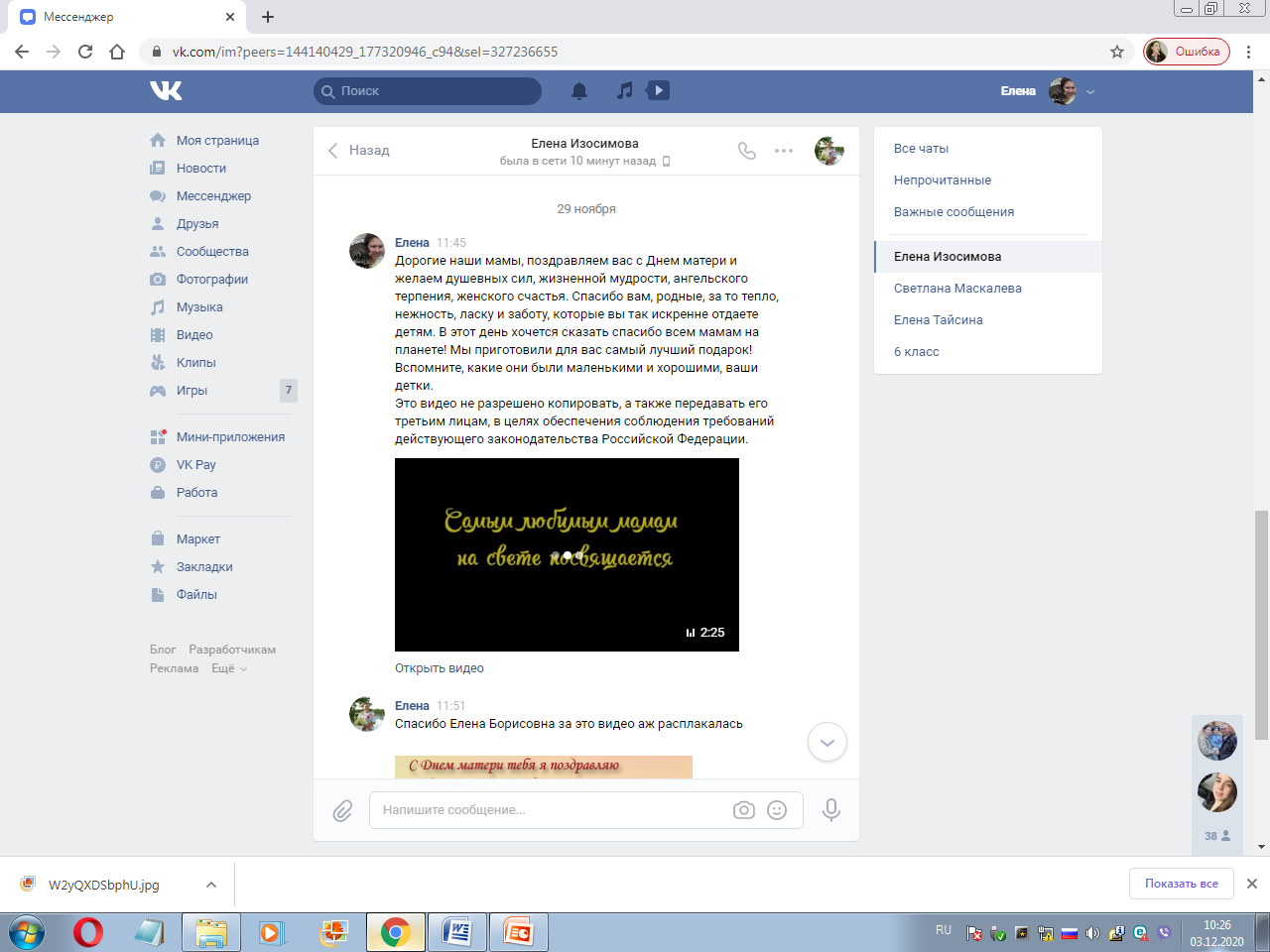 Онлайн-концерт «Сюрприз для мамы»
15 человек
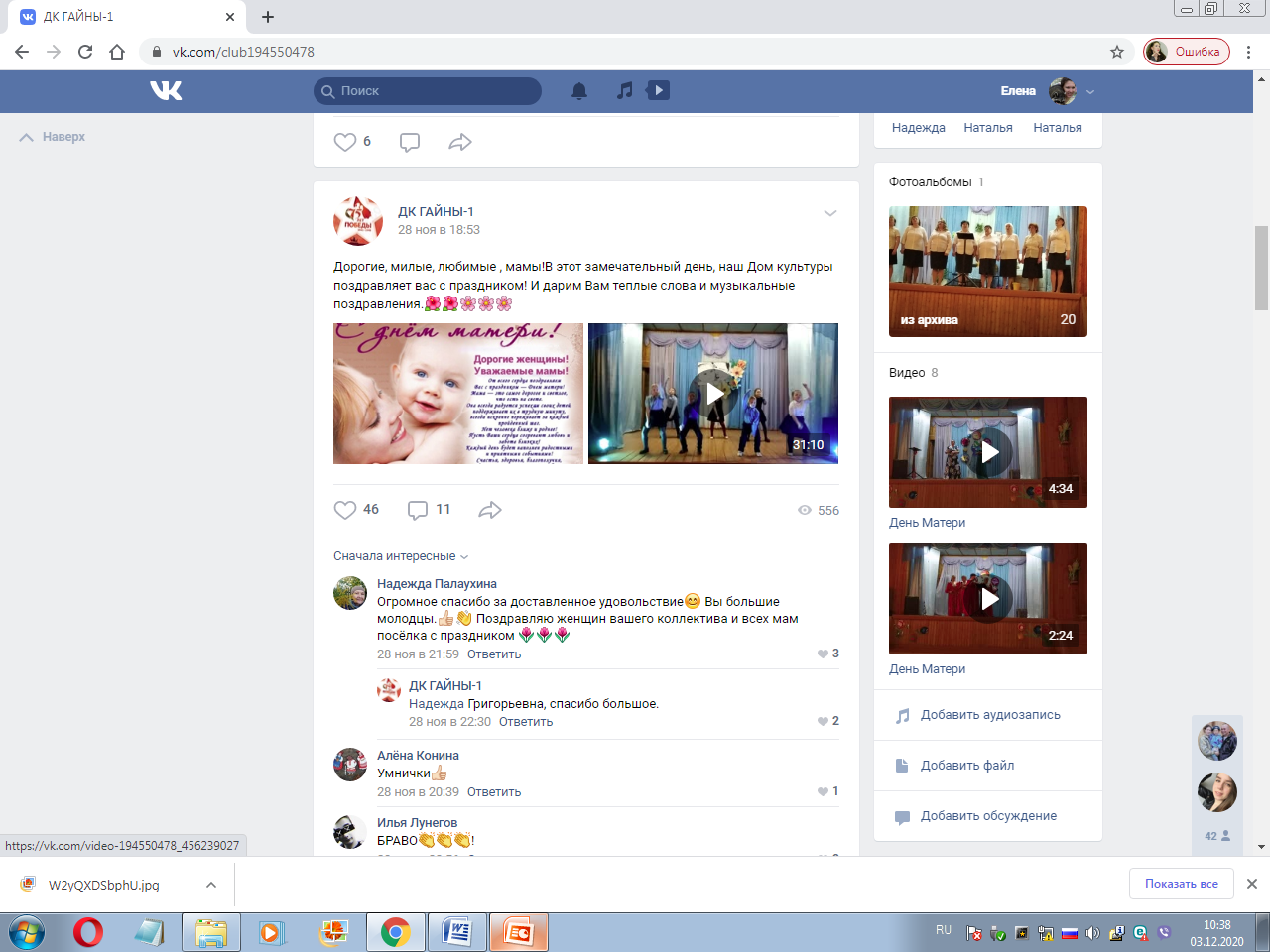 Социальная реклама в поселке «Позвоните маме»
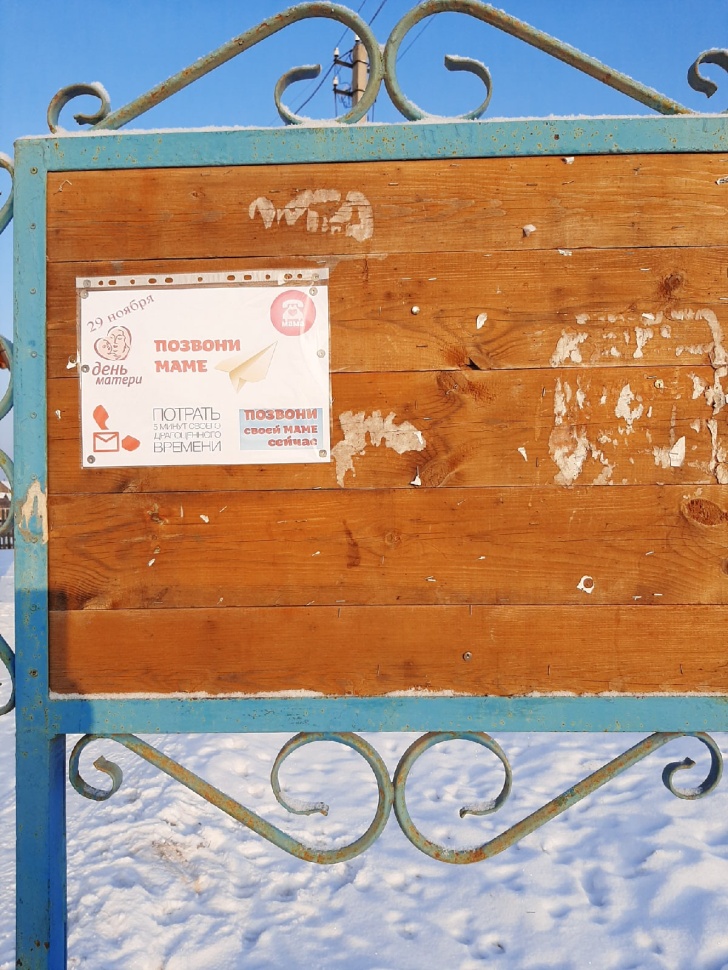 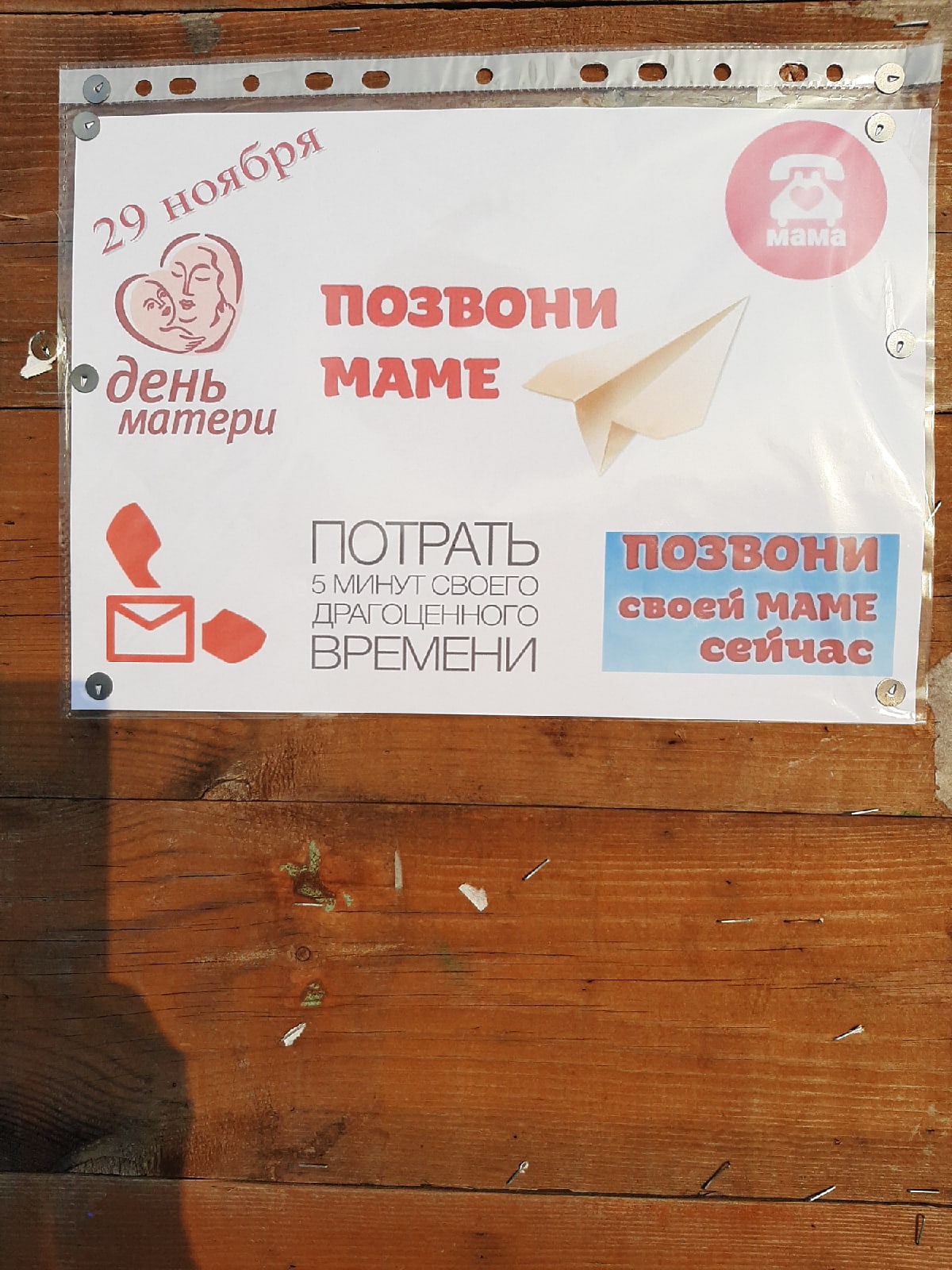 Акция «С днем матери!» (поздравление в поселке)
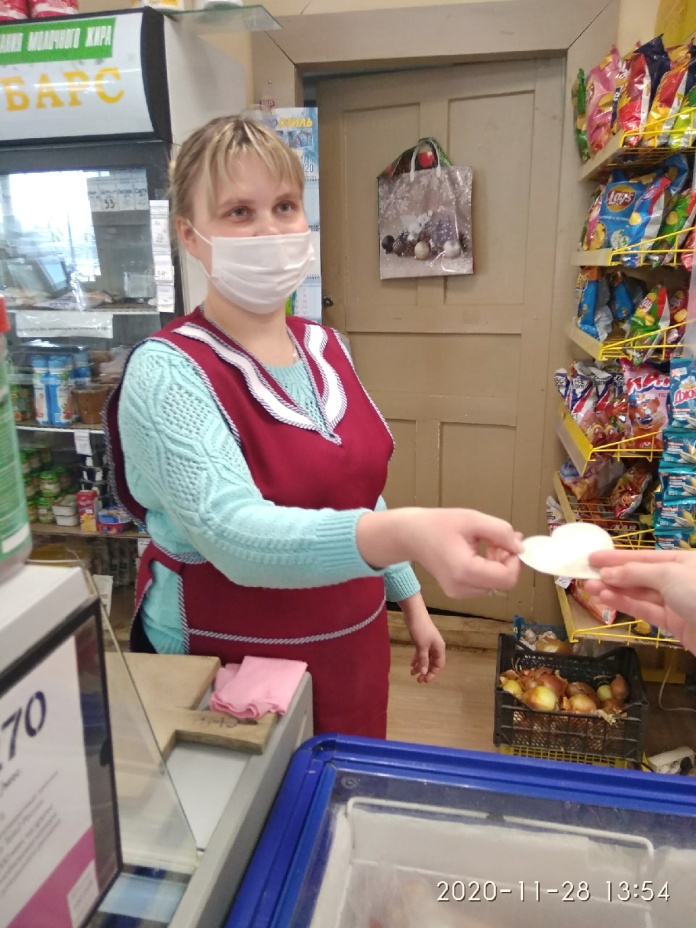 Участие в районной акции «Пусть всегда будет мама!»  (диплом за 1 место
Акция «Доброе дело с папой»,
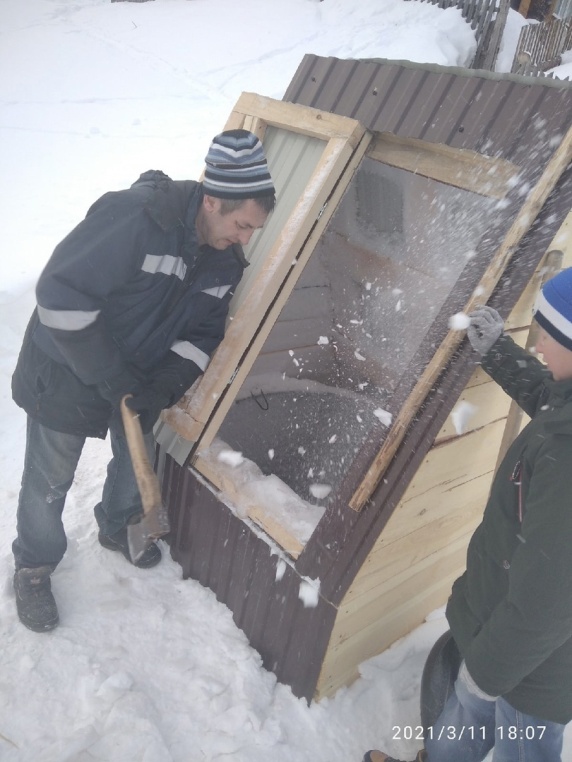 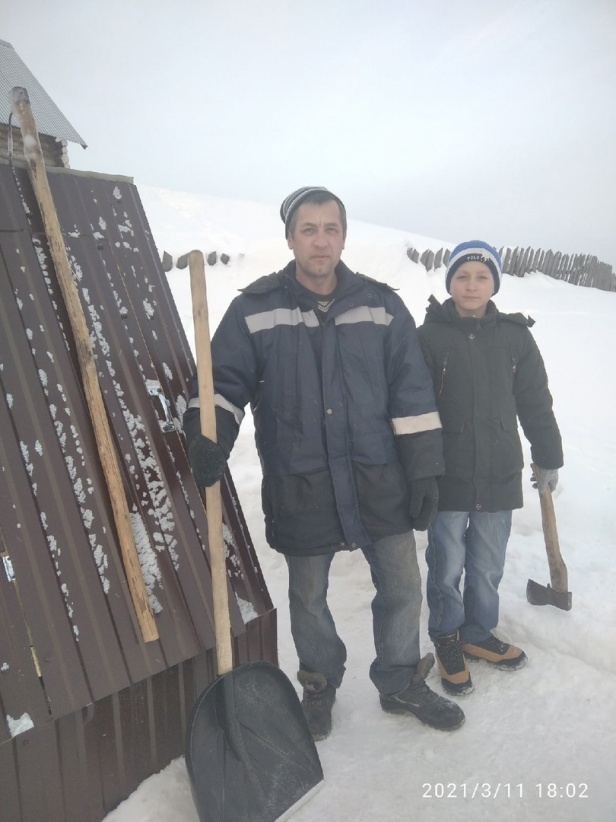 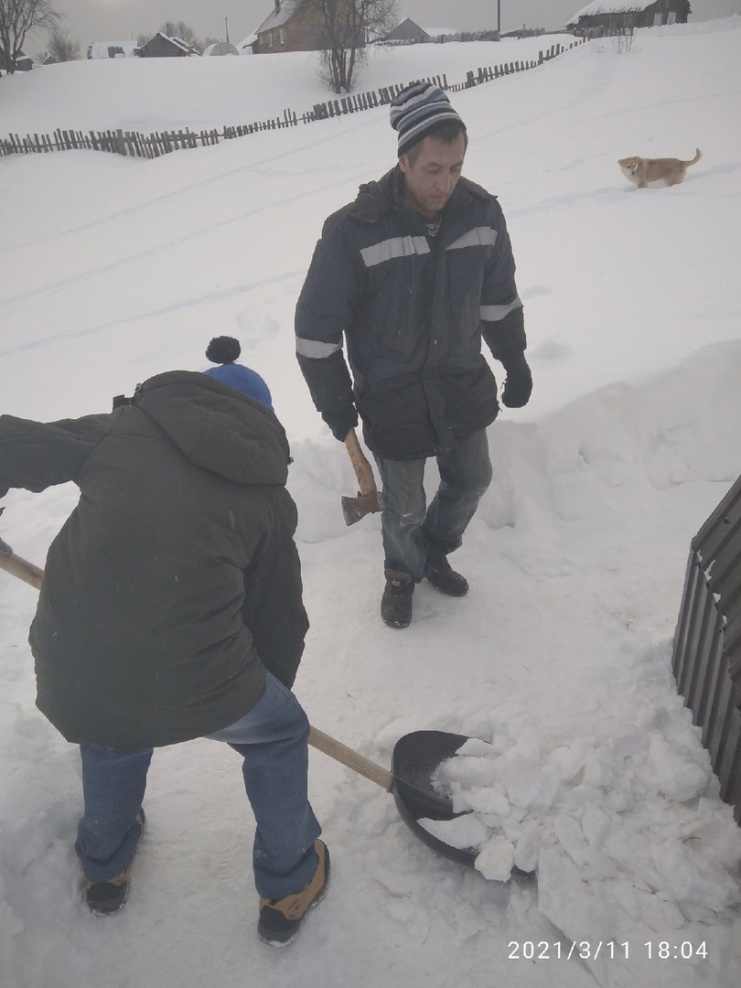 Фотогазета «Мой папа на службе Родины», (13 чел.)
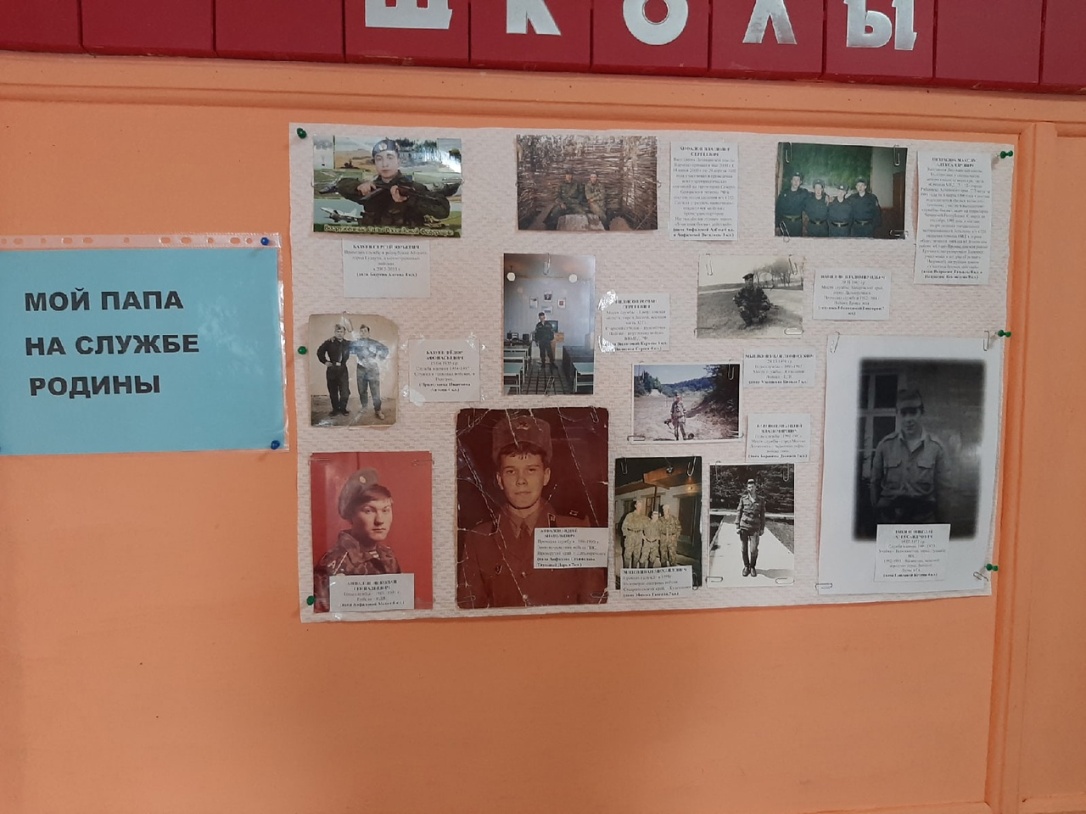 Акция «Лесокамские папы об отцовстве» (став отцом, понимаешь…), приняли участие 15 чел 

Участие в краевой акции «Отцами славится Россия!»
Конкурсы
Участие в районном конкурсе «Семья года» (3 семьи)
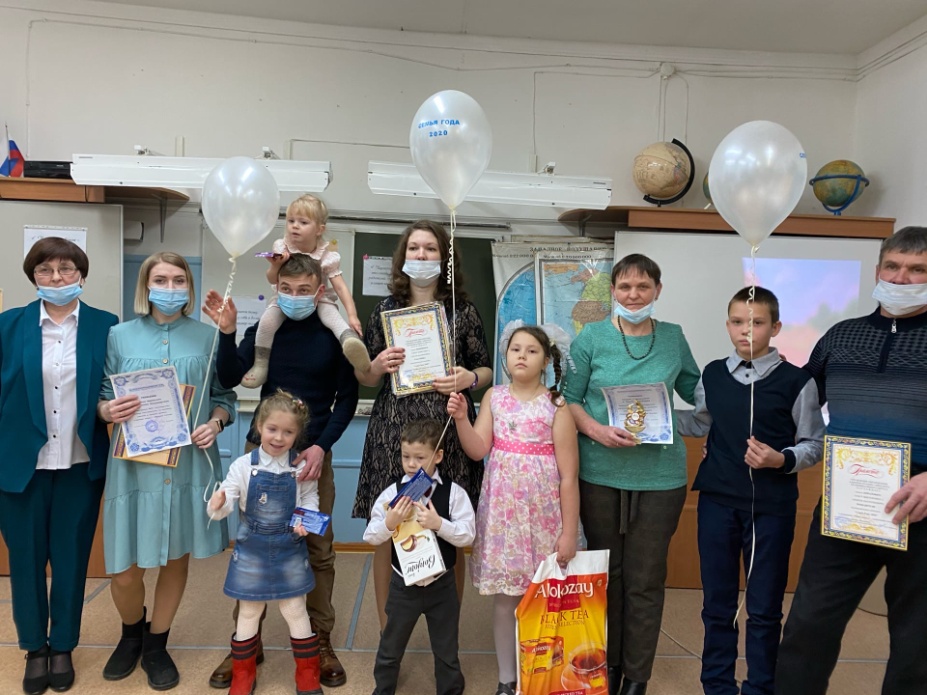 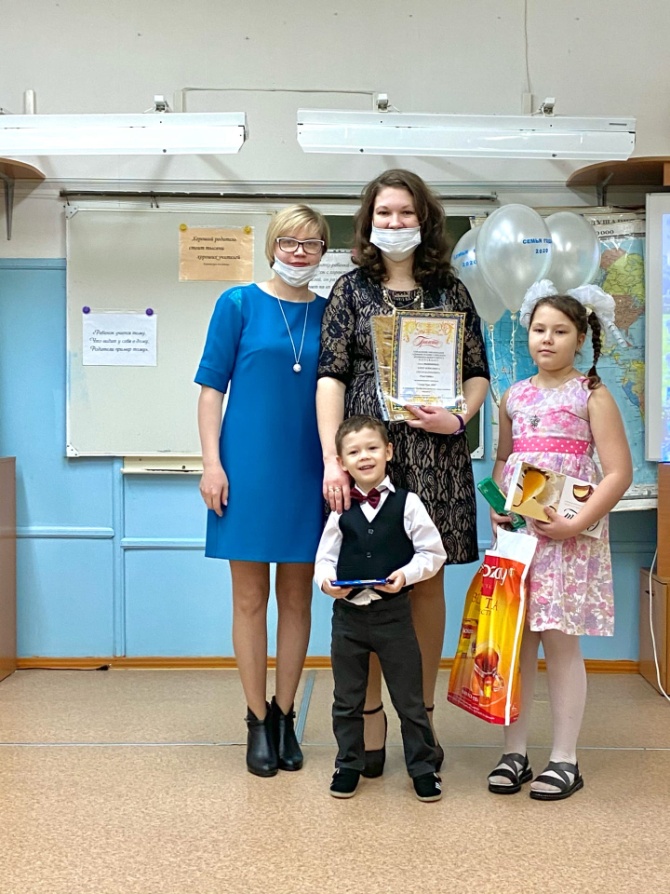 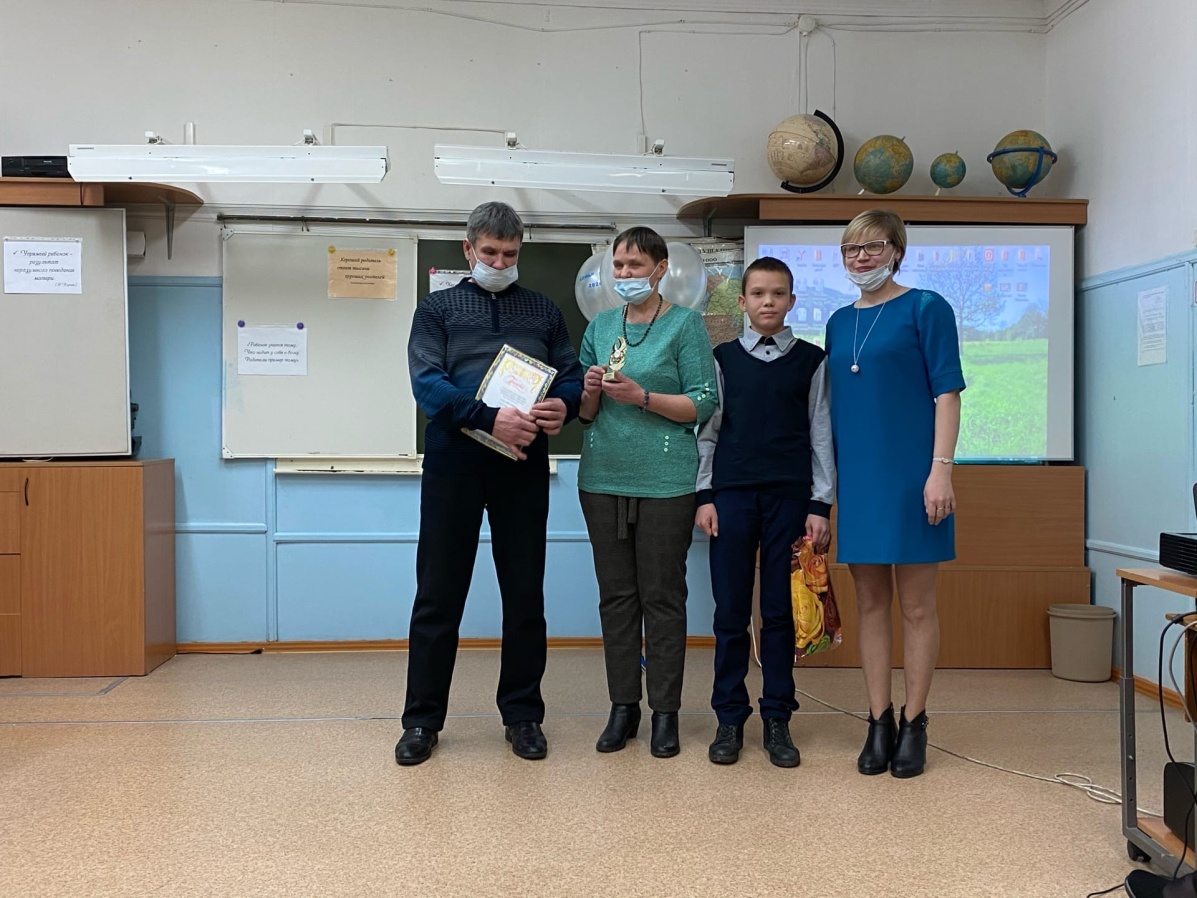 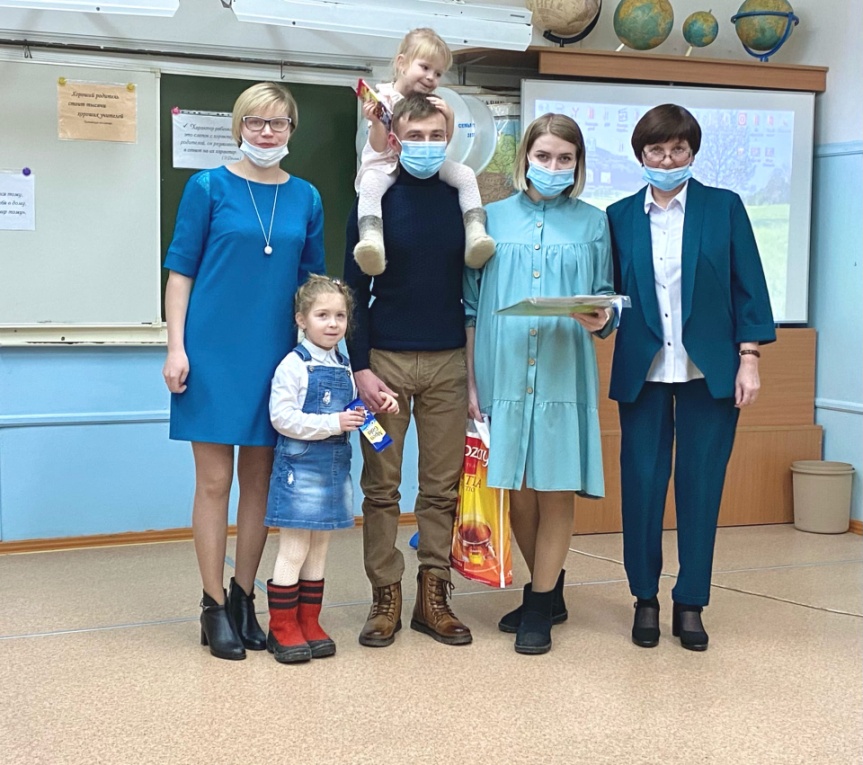 Конкурс «Мой папа -лучший кулинар»
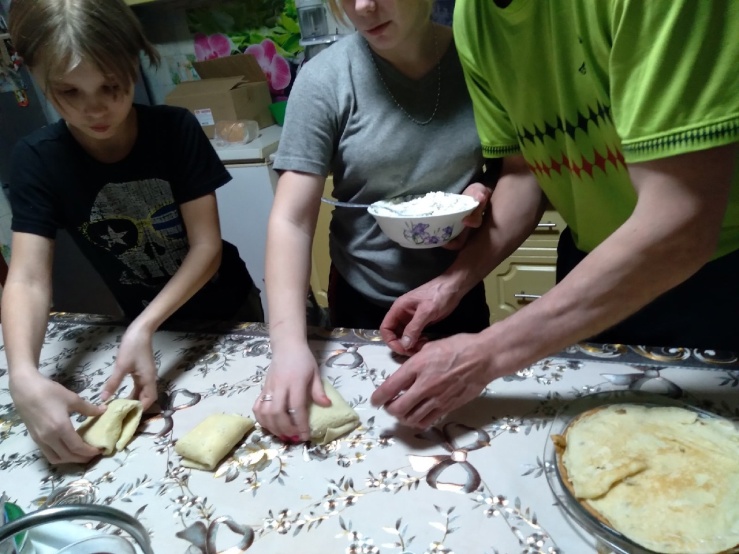 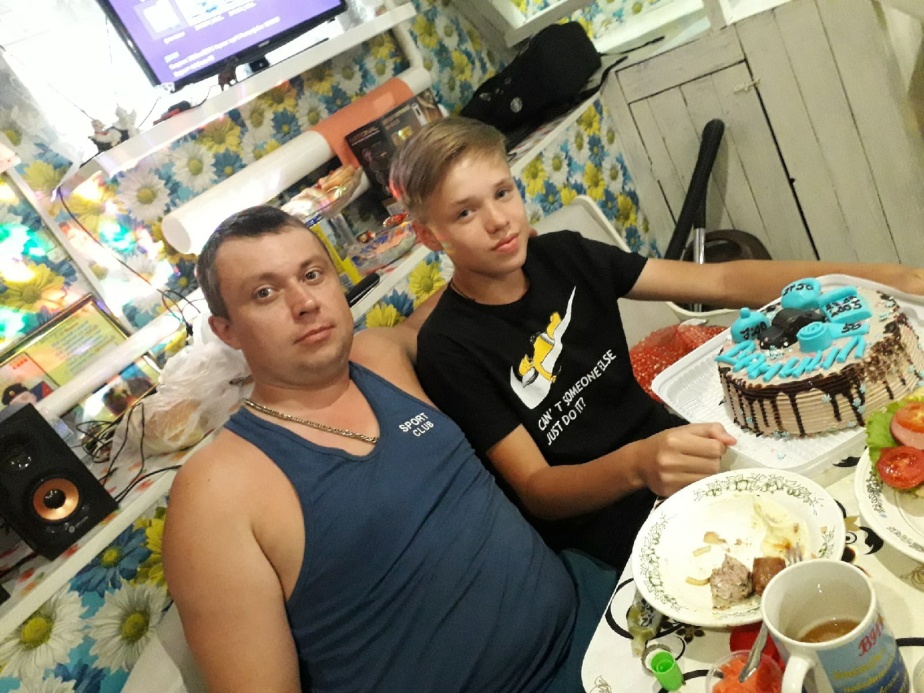 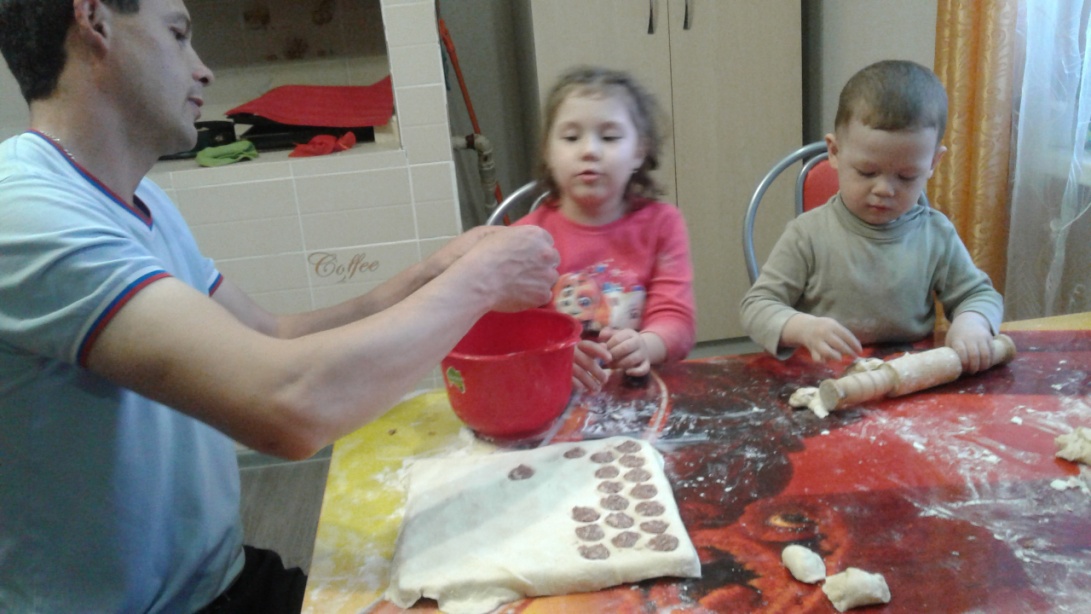 Конкурс детских рисунков «Папин портрет» среди 1-7кл., приняли участие 18чел., ДОУ-6чел.
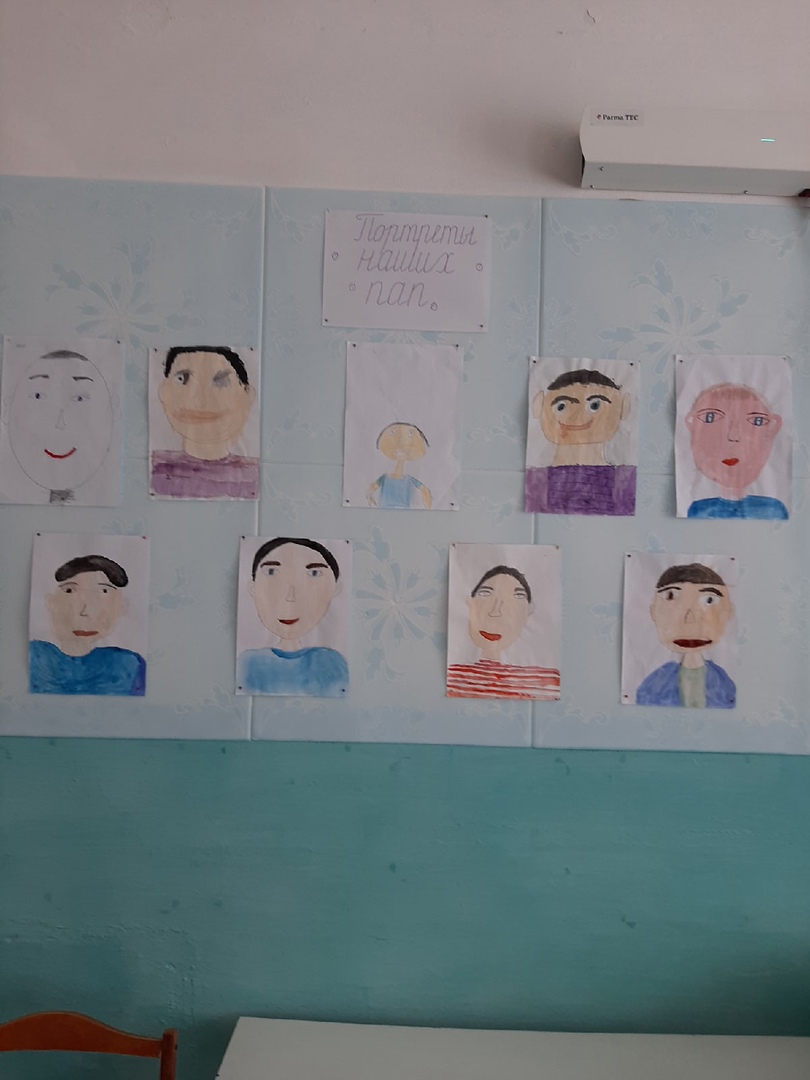 Конкурс презентаций и видеороликов «Моя бабушка», «Мой дедушка» (13чел.)Конкурс стихов собственного сочинения «Папа мой - пример во всем»
Муниципальный конкурс методических разработок по родительскому образованию взрослых и детей «Родительству стоит учиться – родительству стоит учить» (3чел.)
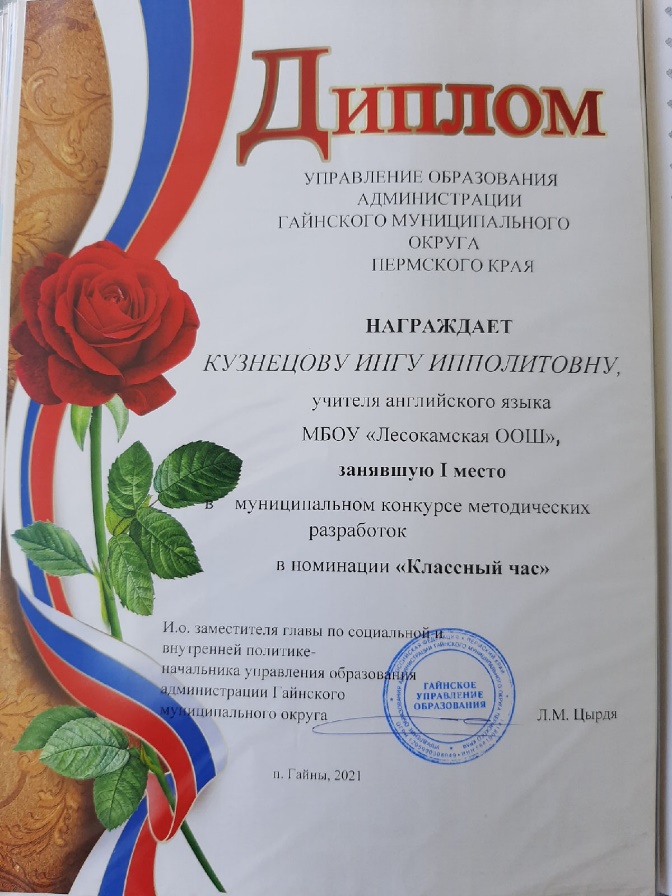 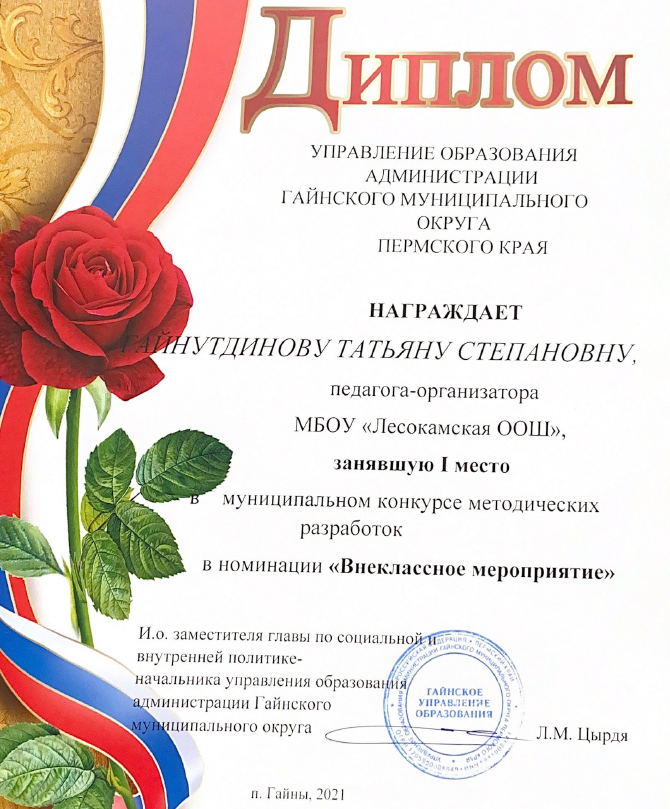 Совместная внеурочная деятельность учителей, детей и родителей.
Акция «Селфи с бабулей и дедулей» (22чел.)
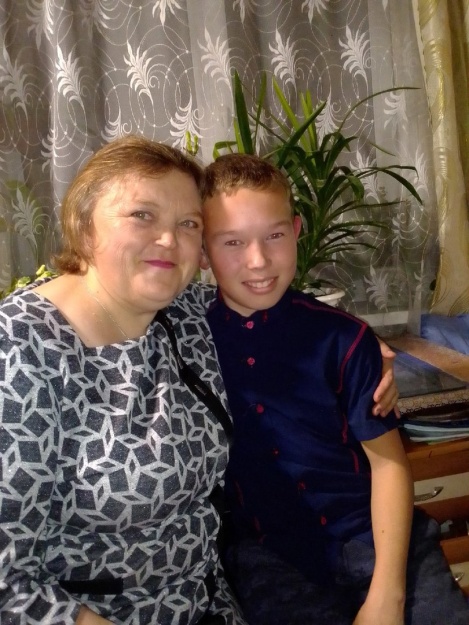 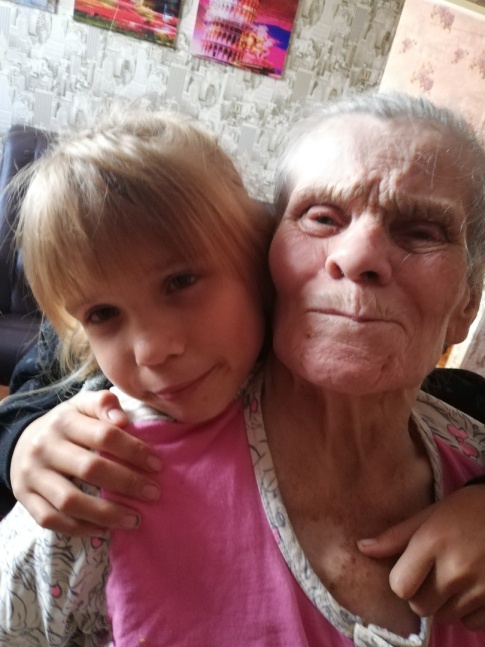 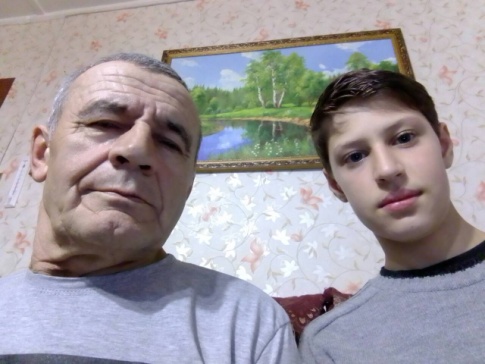 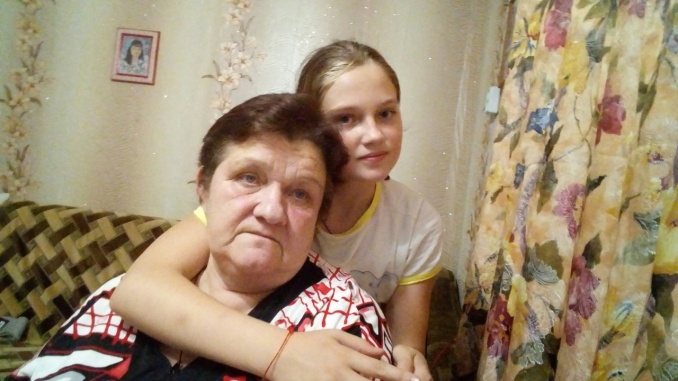 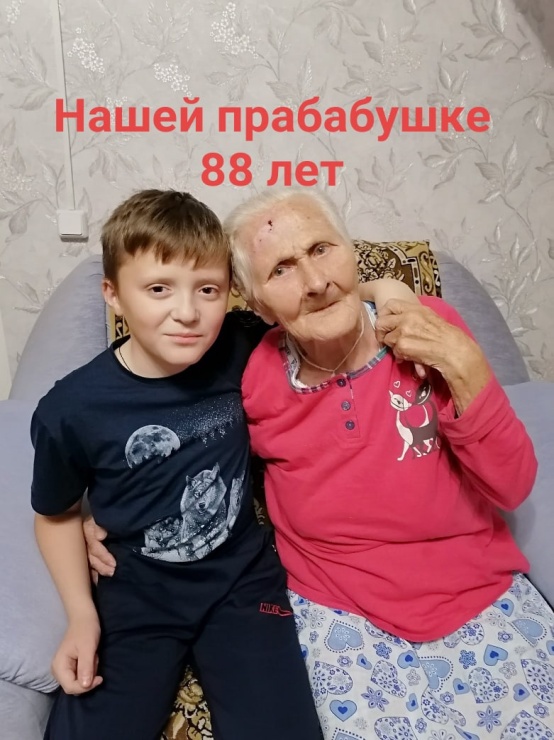 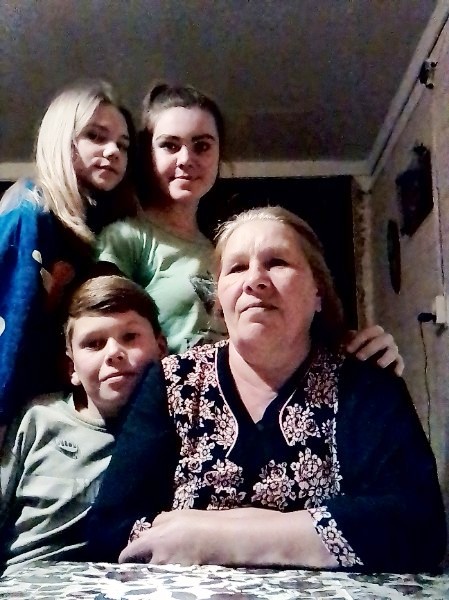 Новогодний праздник (Родители приняли участие в сценарии, проведении конкурсов, помогали в изготовлении костюмов «Символ года»)
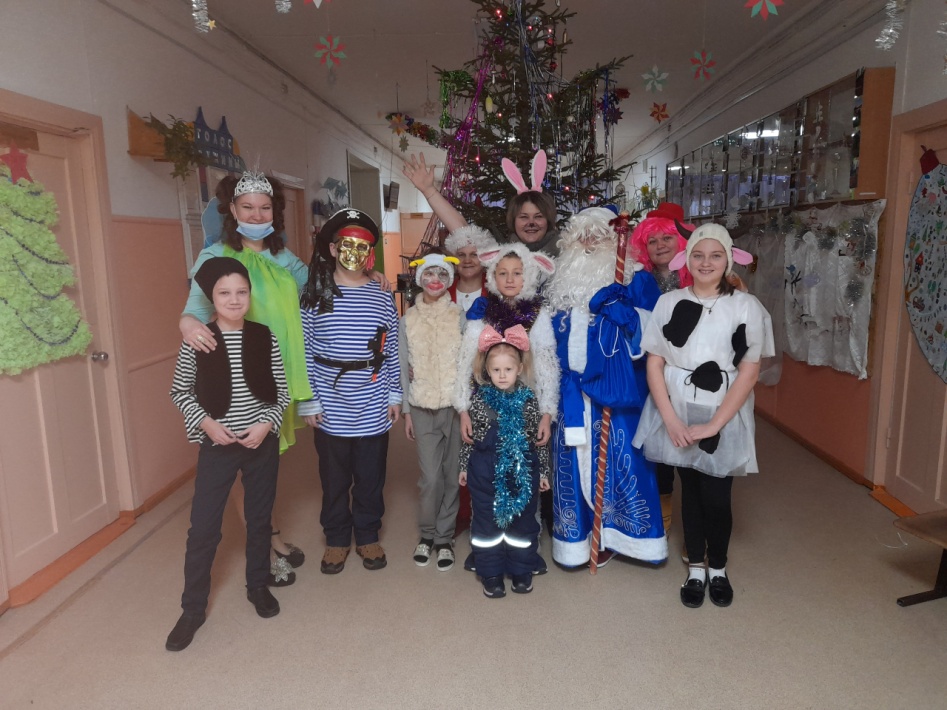 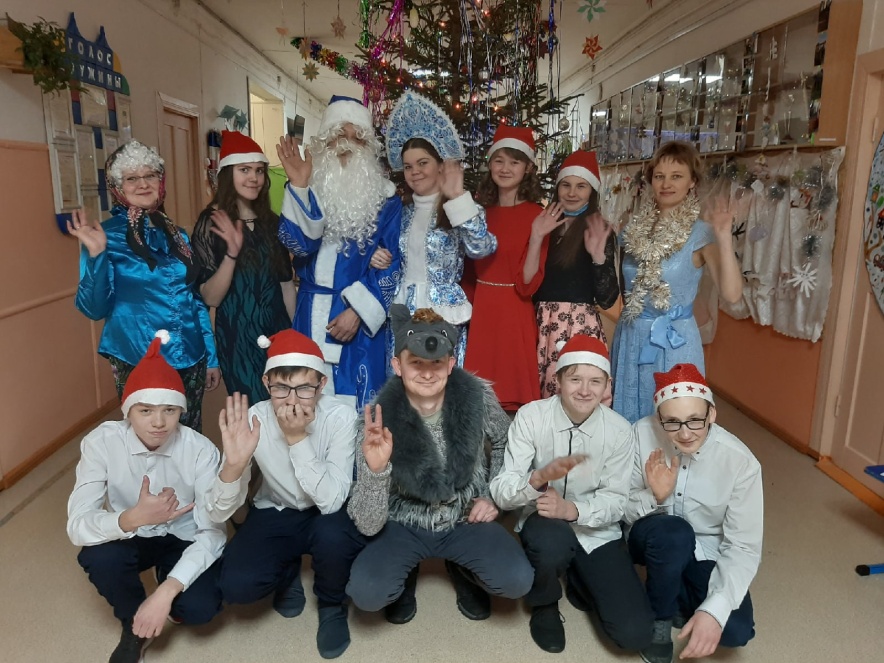 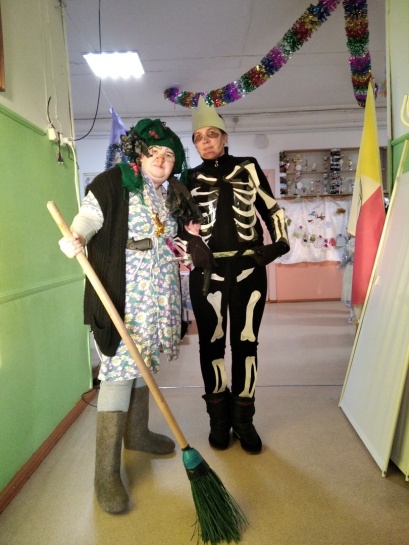 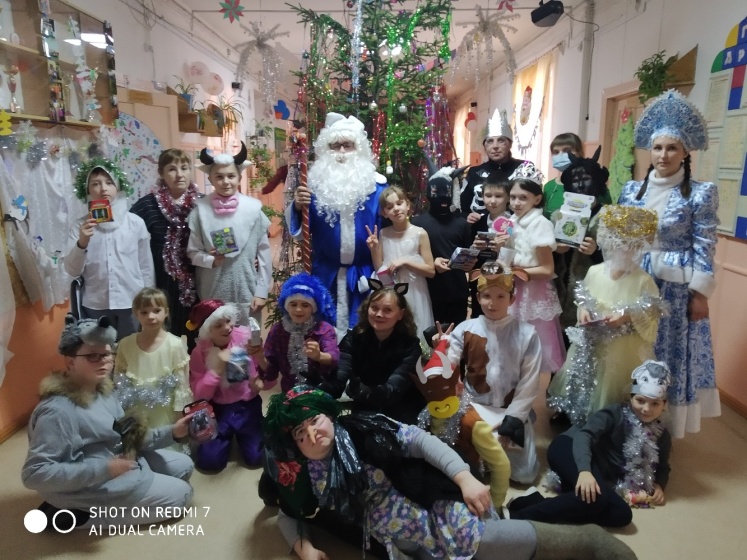 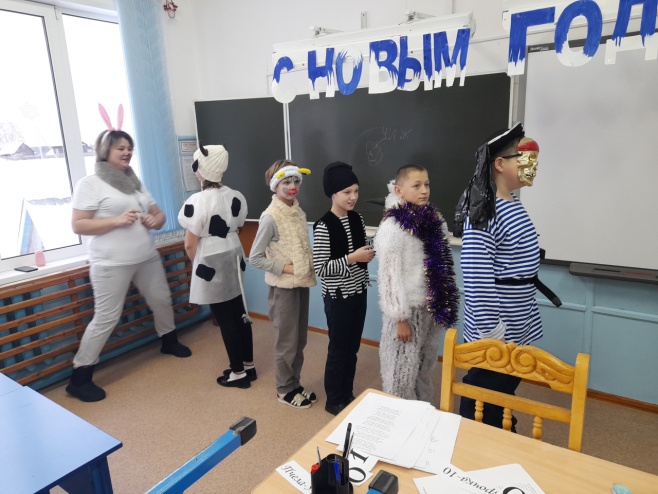 Конкурс проектов «Моя семья» (8чел., 4кл.)
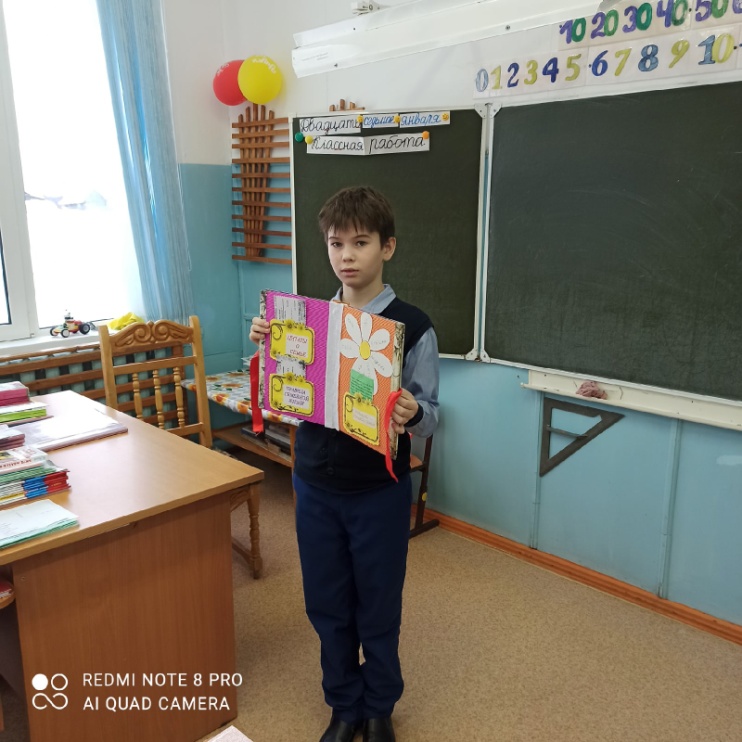 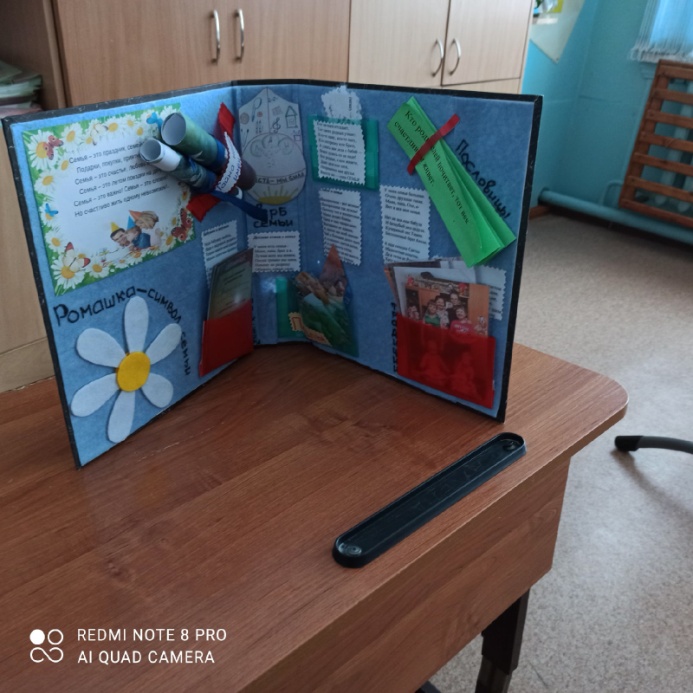 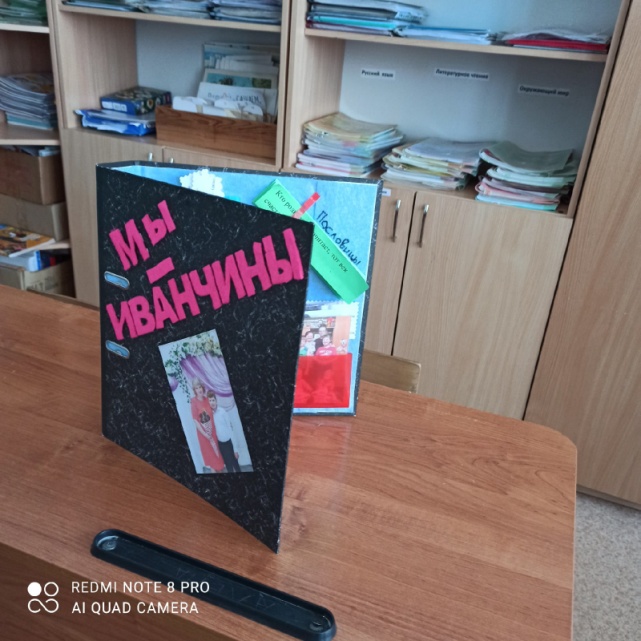 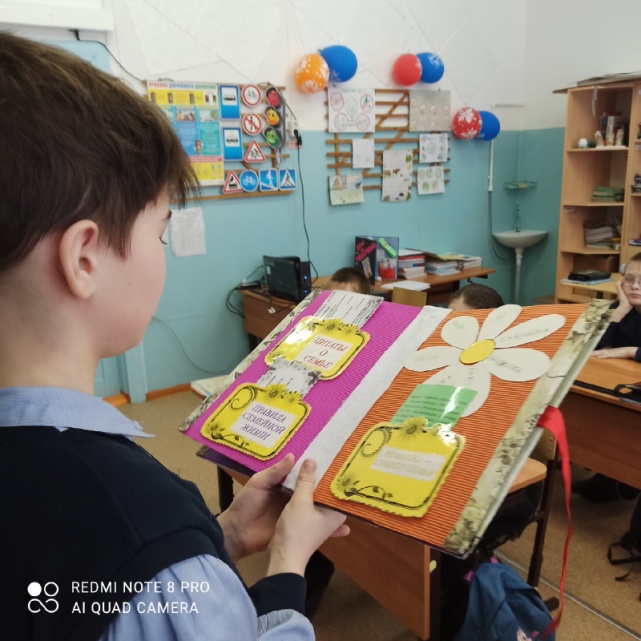 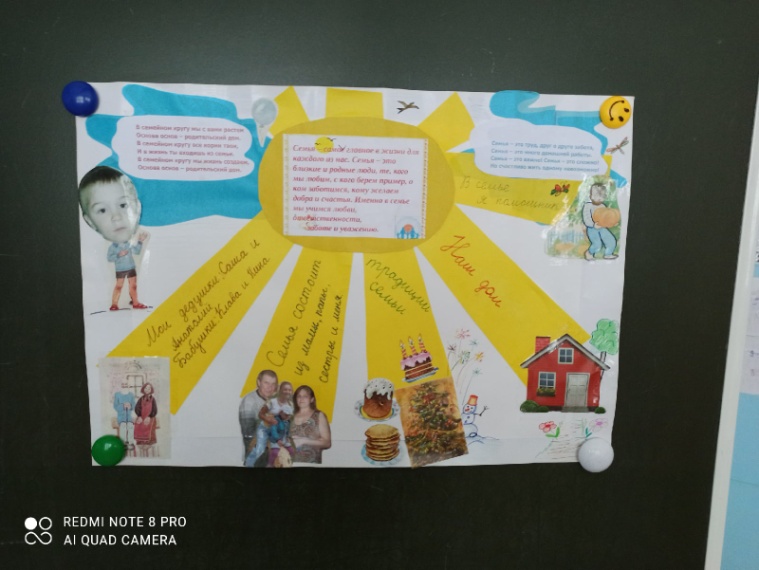 Игровая программа «Масленица»
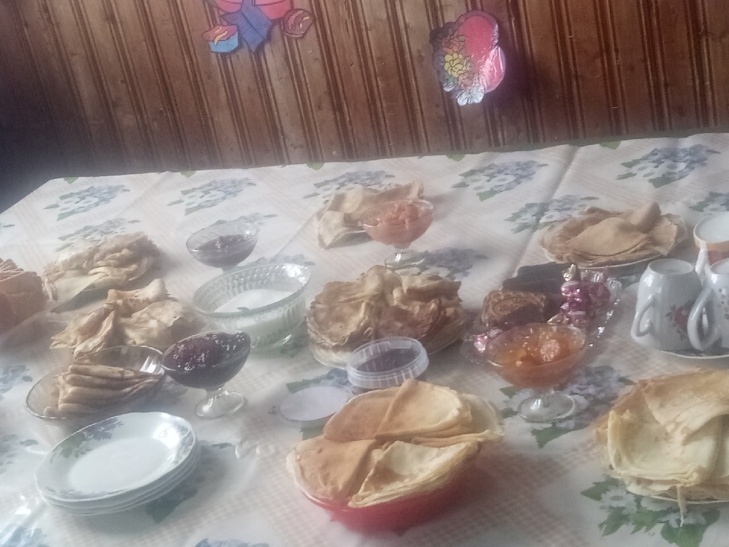 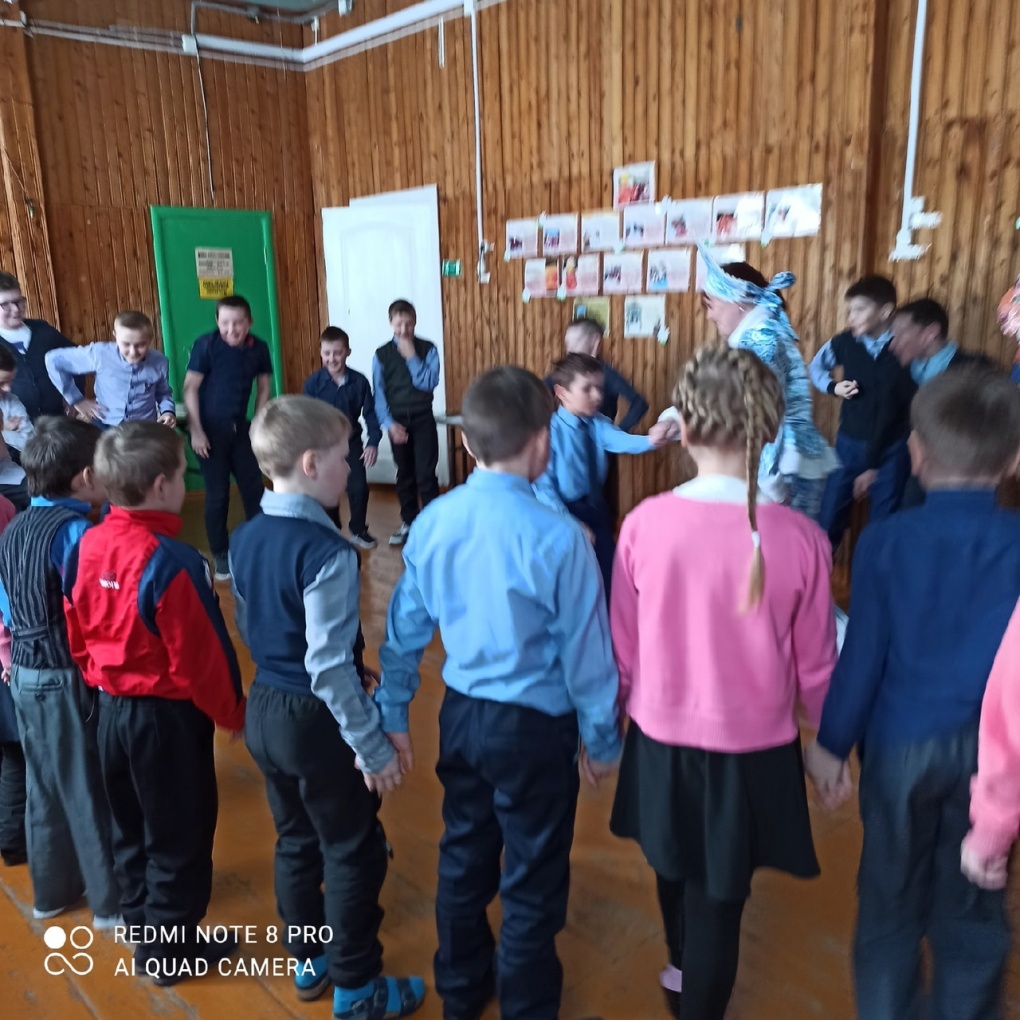 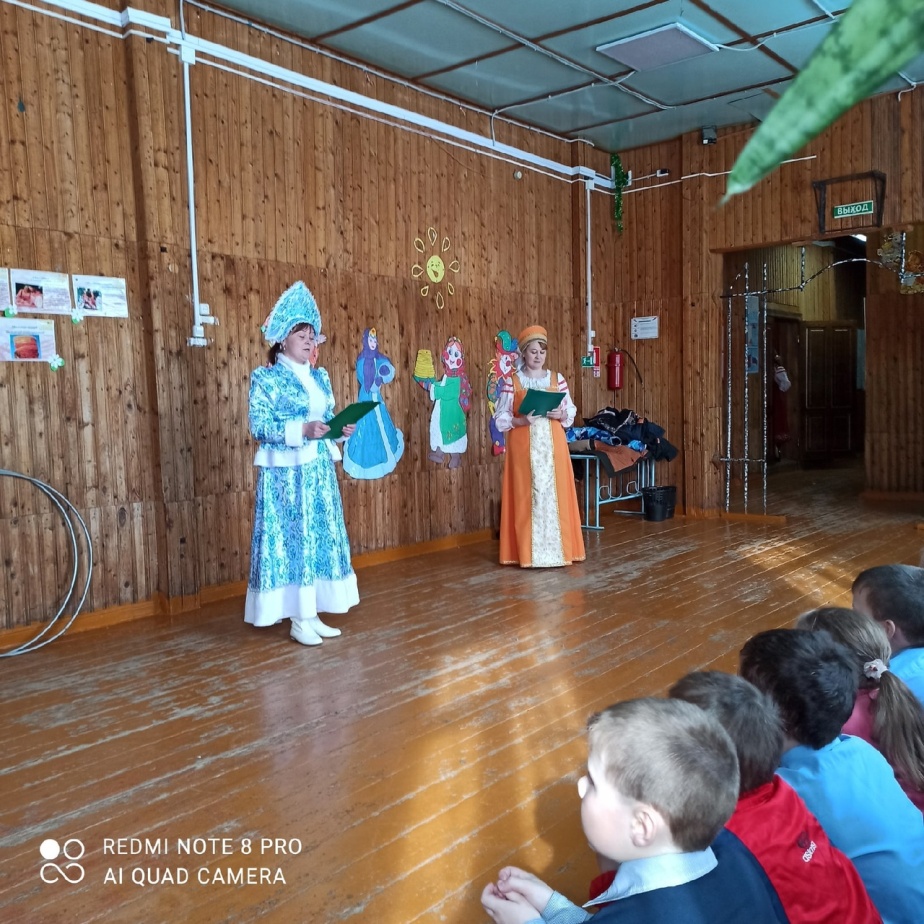 Мастер –классы, которые проводили родители: «Поделки из папье- маше», «Блины», «Изготовление поделки «Пасхальный цыпленок», «Изготовление сувениров на День влюбленных»
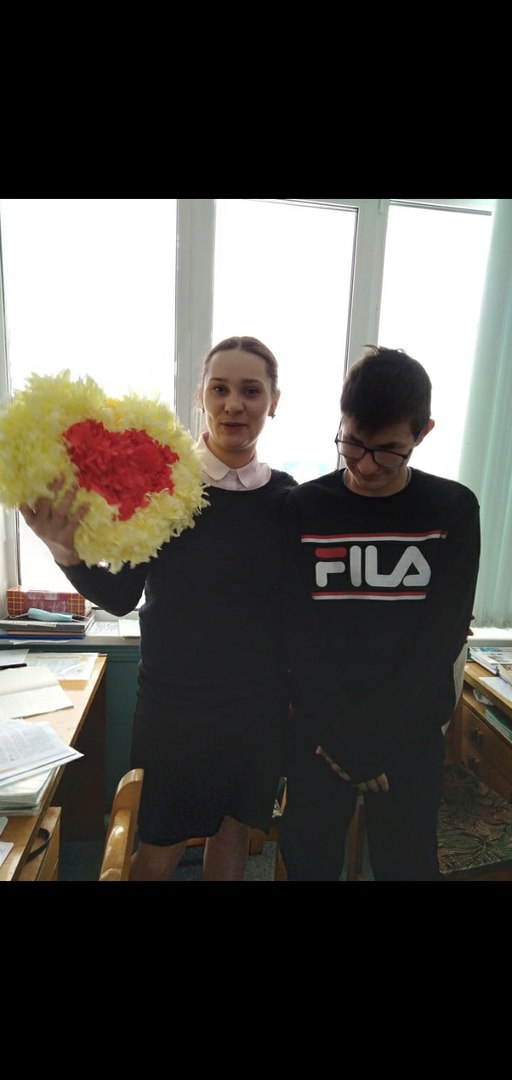 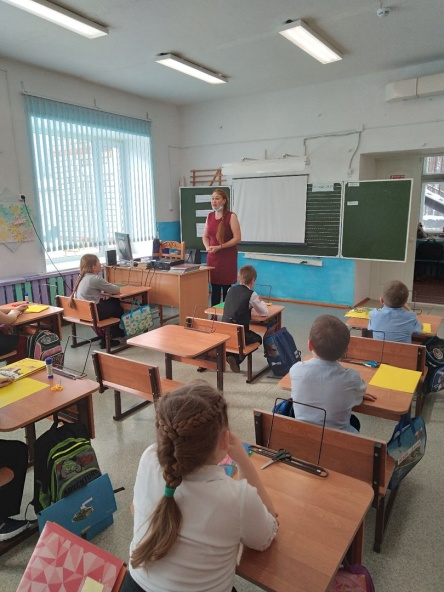 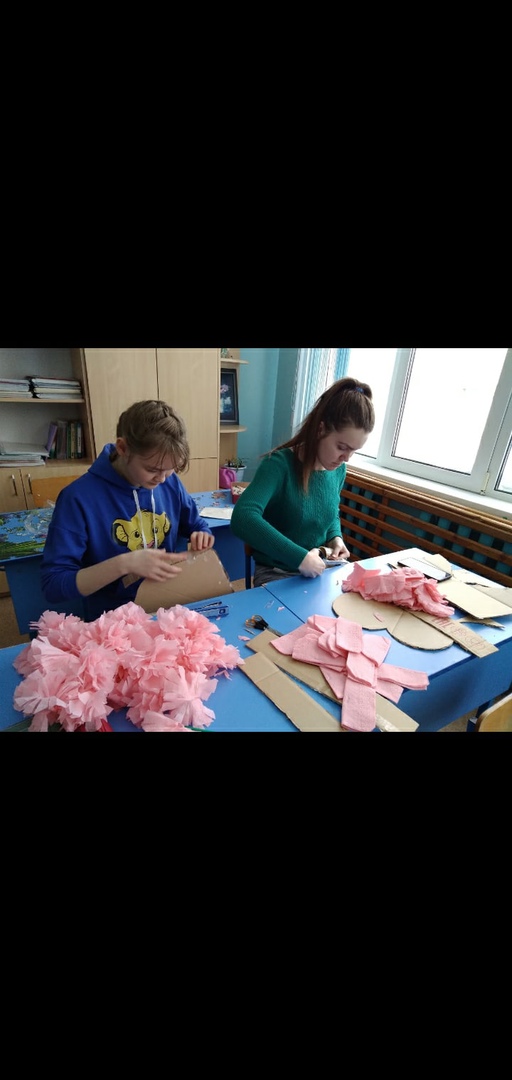 Опрос населения поселка «Хороший папа-это», «Настоящий мужчина-это»
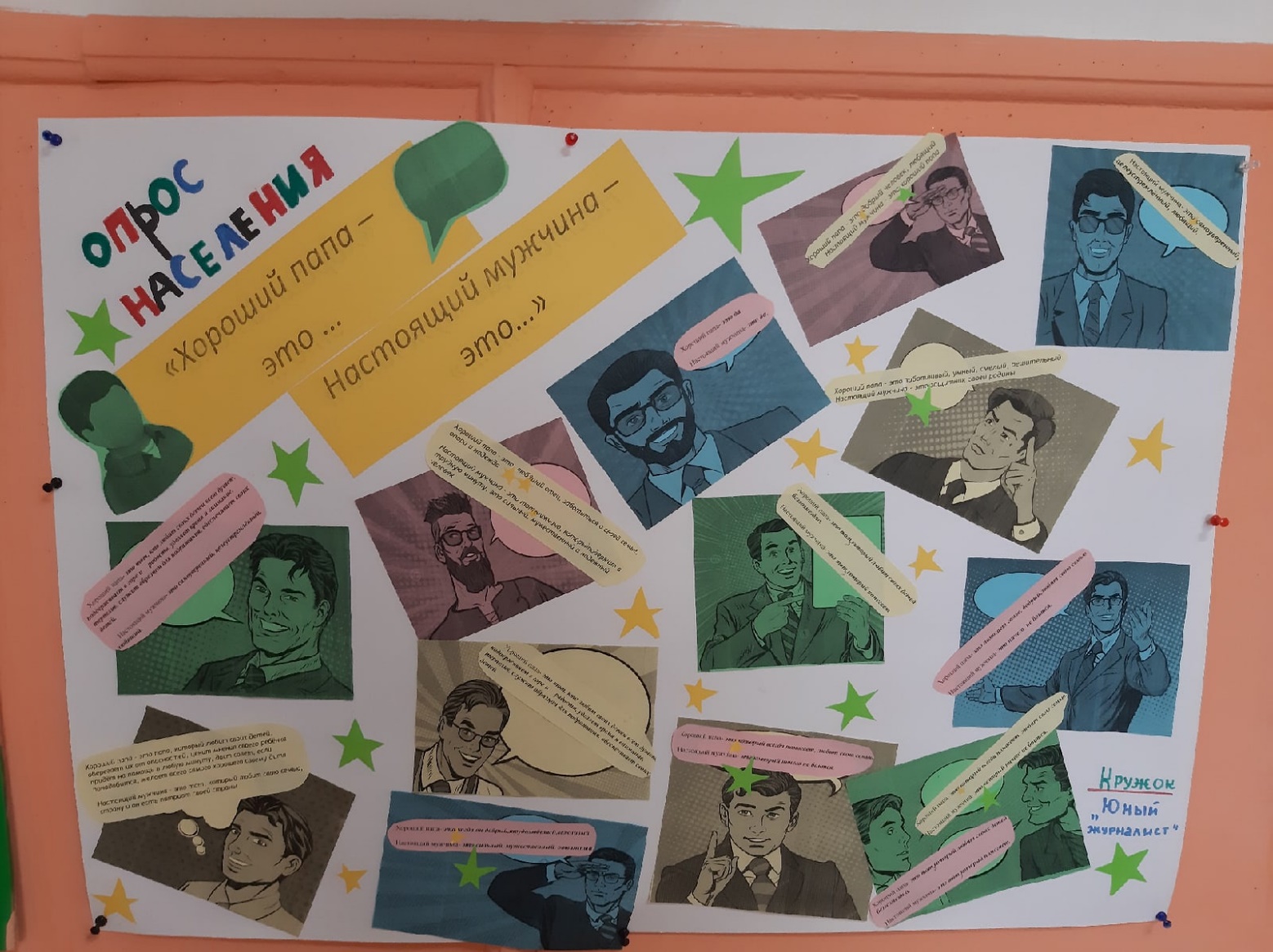 Выступление родителей 9 класса на празднике «Прощай, школа!»
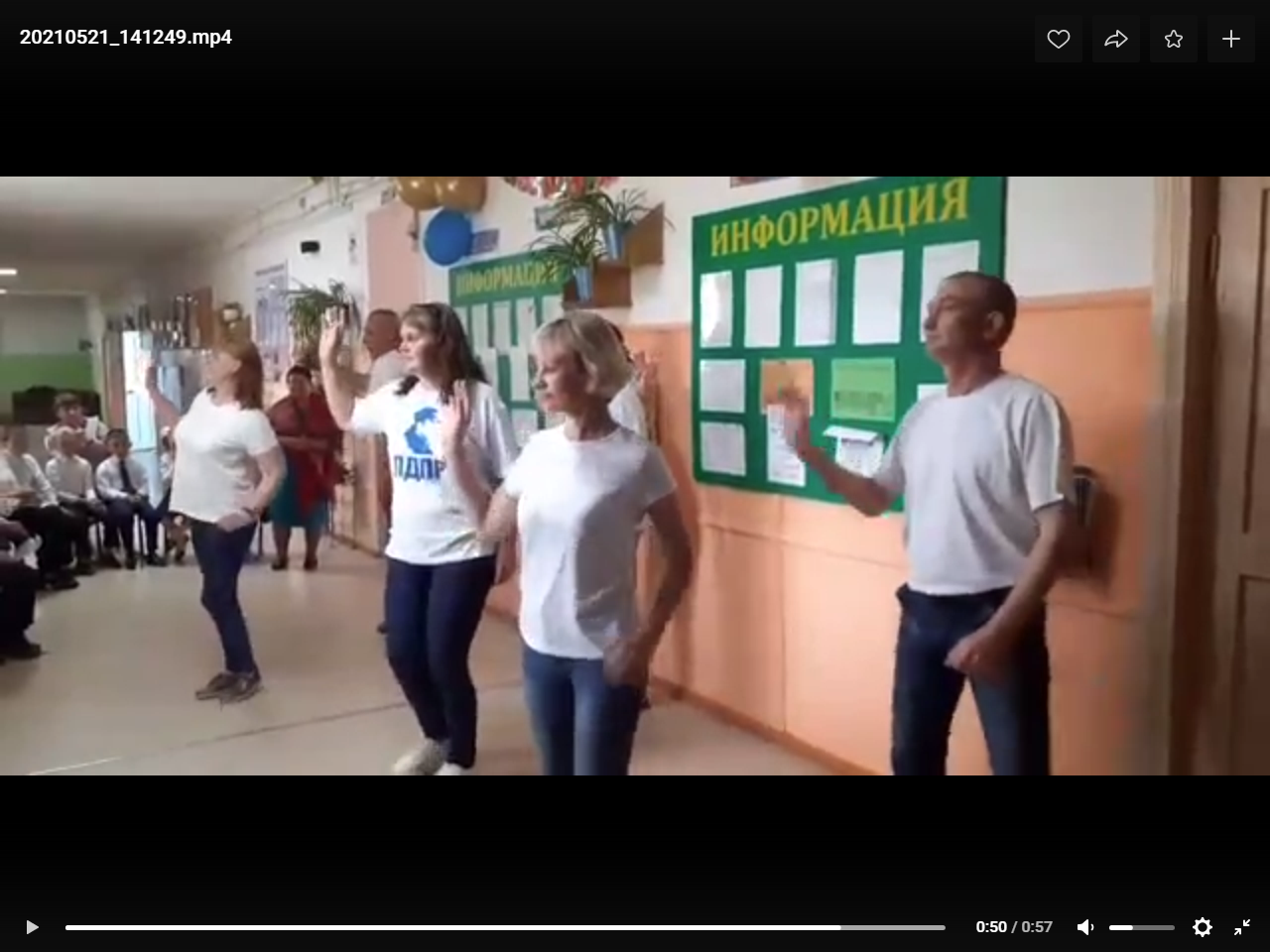 Выставка работ «Бабушкины и дедушкины руки не знают скуки» (22 чел.)
Совместный поход (4кл., Балуева М.А.)
Акция в школе «Поможем пернатым» (кормушки для птиц, приняло участие 4 семьи) 
Конкурс инсценированных стихотворений «Мы – за здоровый образ жизни»
Знакомство с профессиями родителей 
Праздник «Прощай, начальная школа!»
Лыжные вылазки в зимний лес (4 кл., дети и родители)
Курсы для родителей в дистанционном формате (прошли 4чел.)
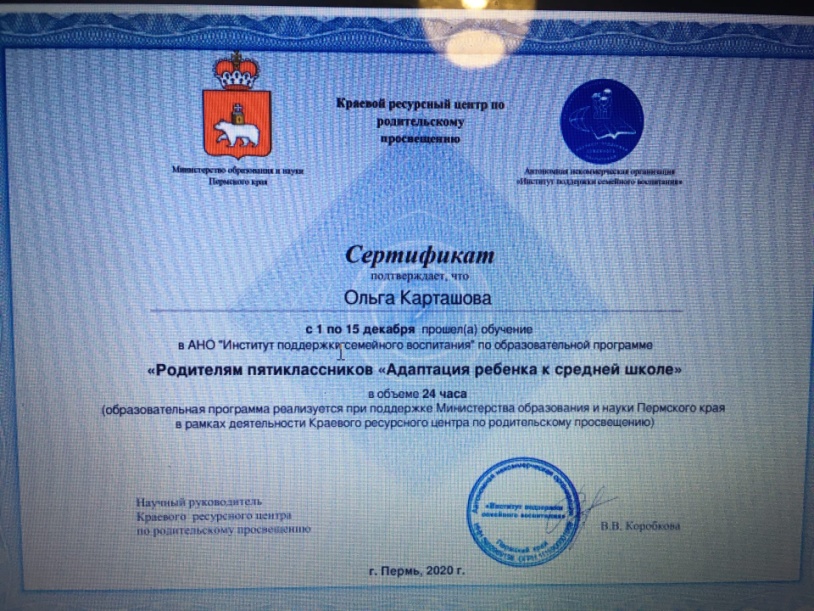 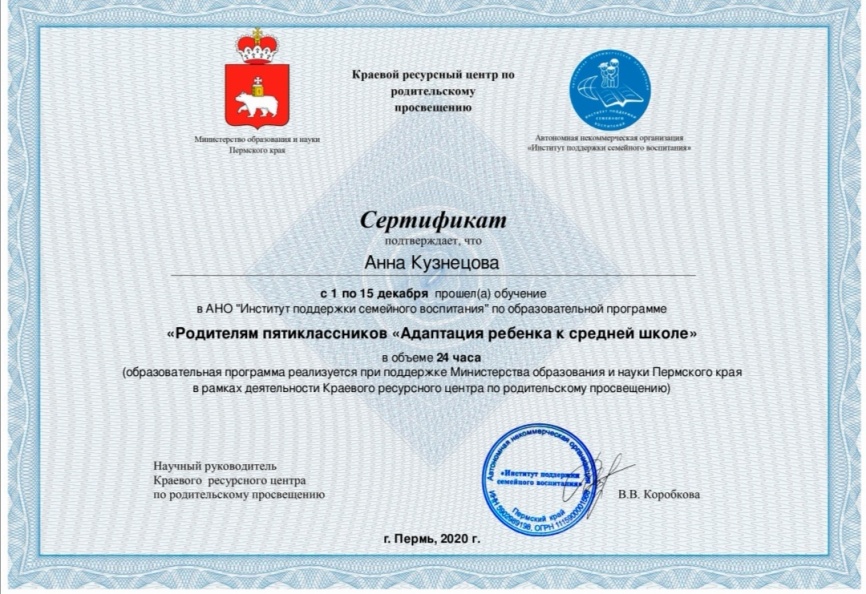 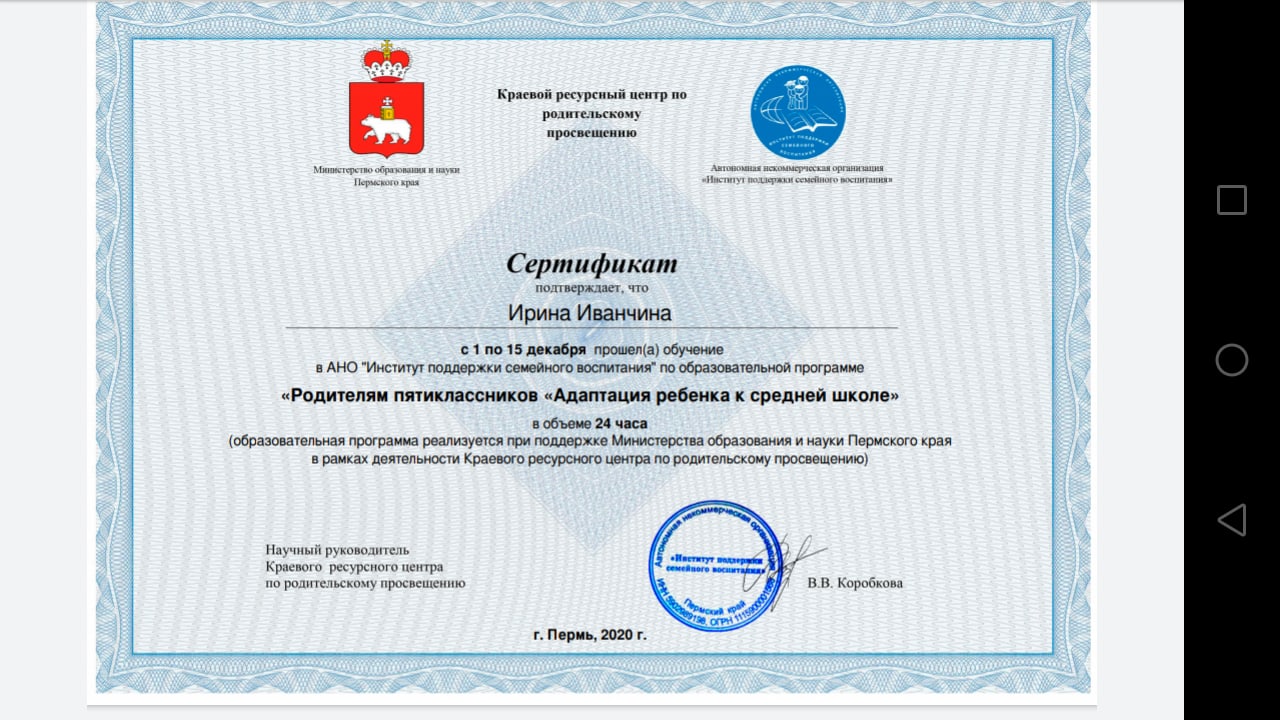 Новый стенд по родительскому образованию, в котором отражалась работа школы в данном направлении
Итоги работы:
1). Пополняется методическая копилка по теме «Технологии родительского образования».
2). Работа Школы любящих родителей , Школы семейного уклада, Школы для родителей будущих первоклассников
3). Участие в муниципальном конкурсе методических разработок по родительскому образованию взрослых и детей «Родительству стоит учиться – родительству стоит учить»
4). Материалы по родительскому образованию размещены на официальном сайте школы.